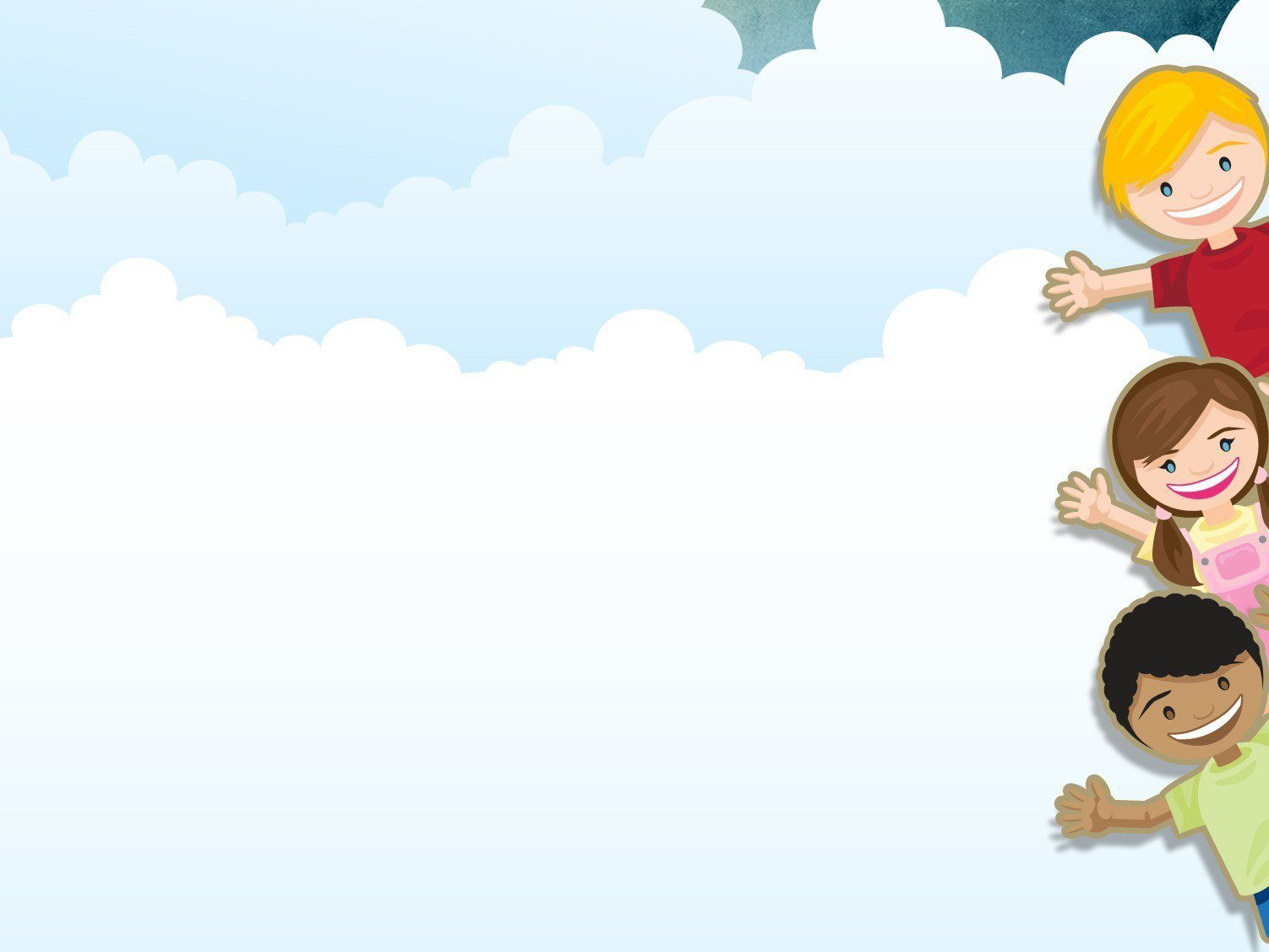 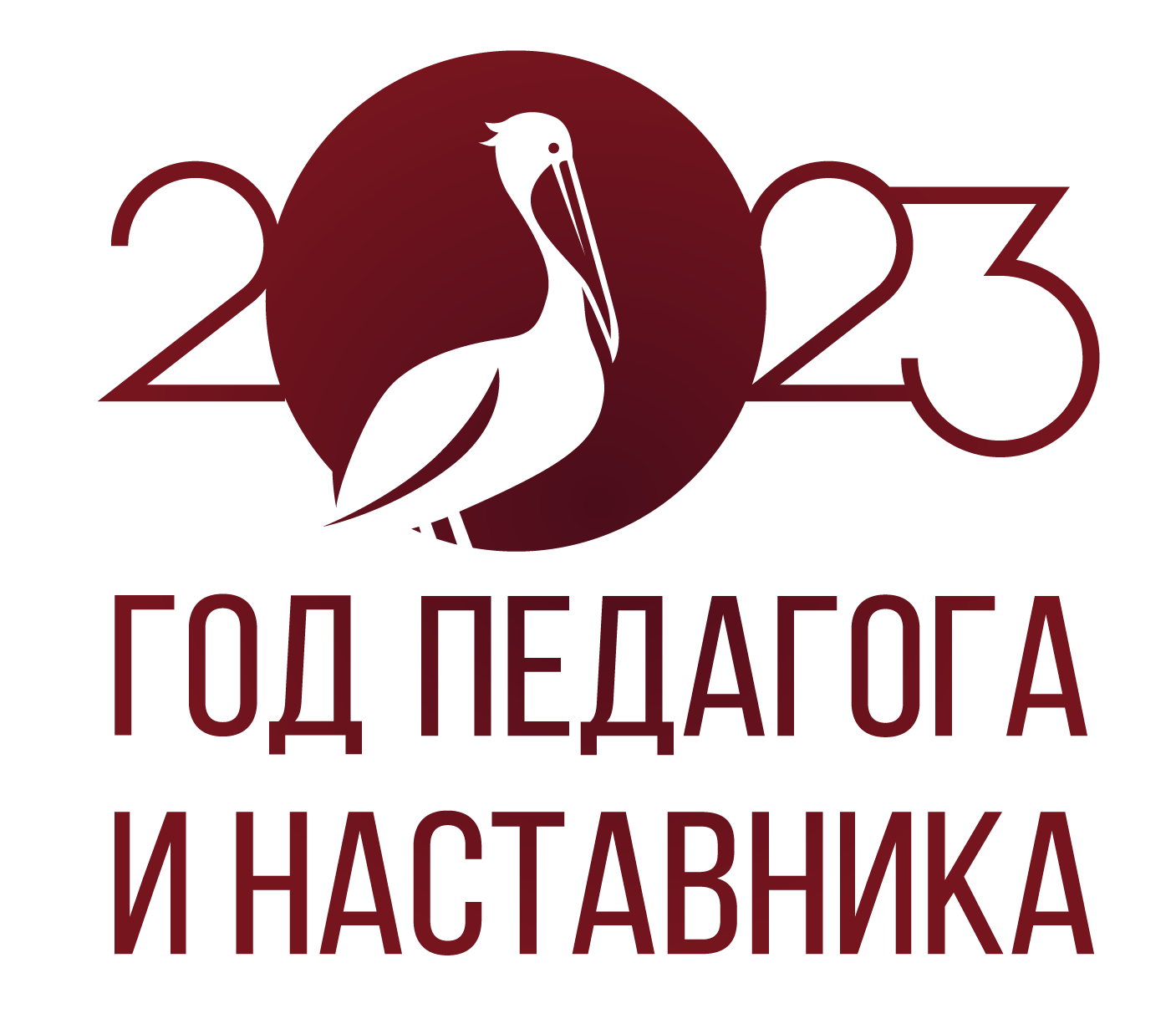 Управление образования администрации Новокузнецкого муниципального округа
 Муниципальное бюджетное дошкольное образовательное учреждение 
«Степновский детский сад» комбинированного вида
«Использование мультимедийных технологий 
в коррекционно-развивающем процессе 
с детьми старшего дошкольного возраста 
с нарушениями речи»
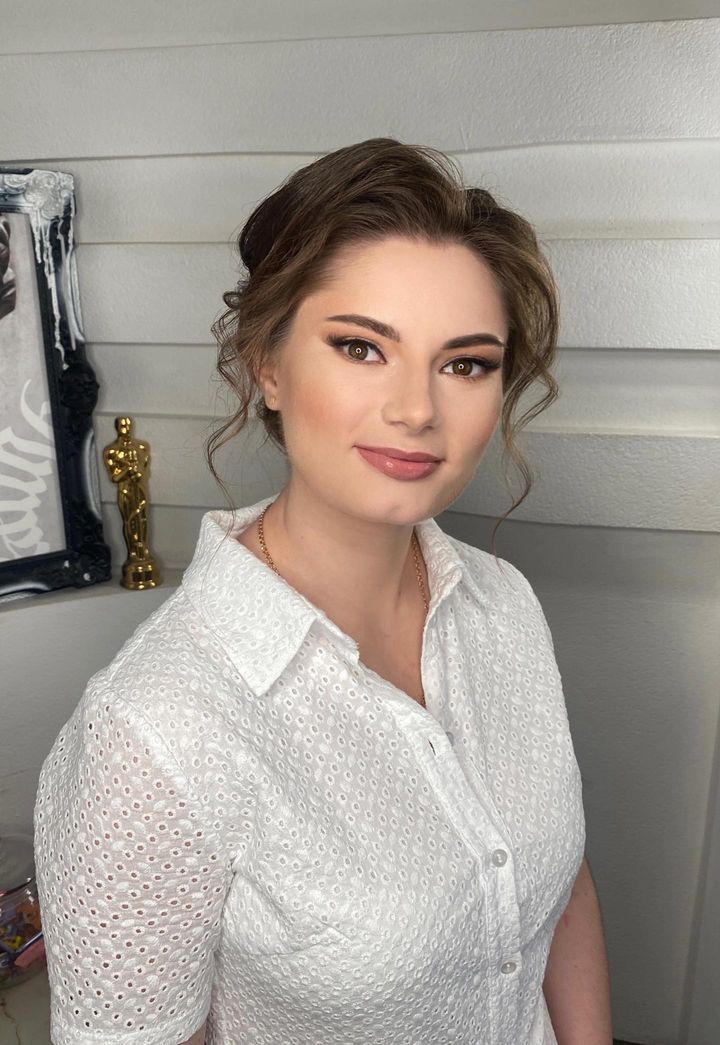 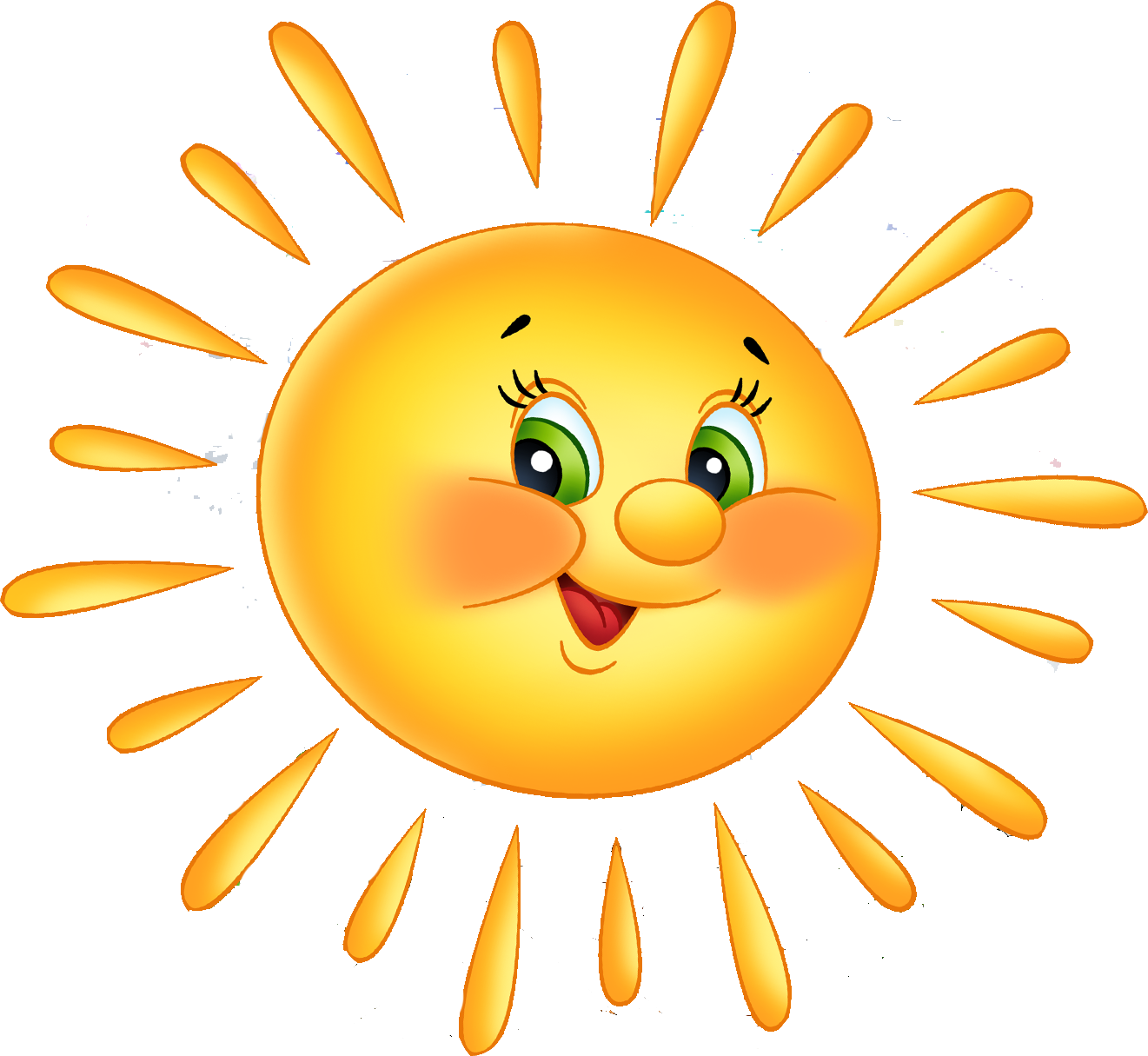 учитель-логопед 
Клевцова Эльвира Николаевна
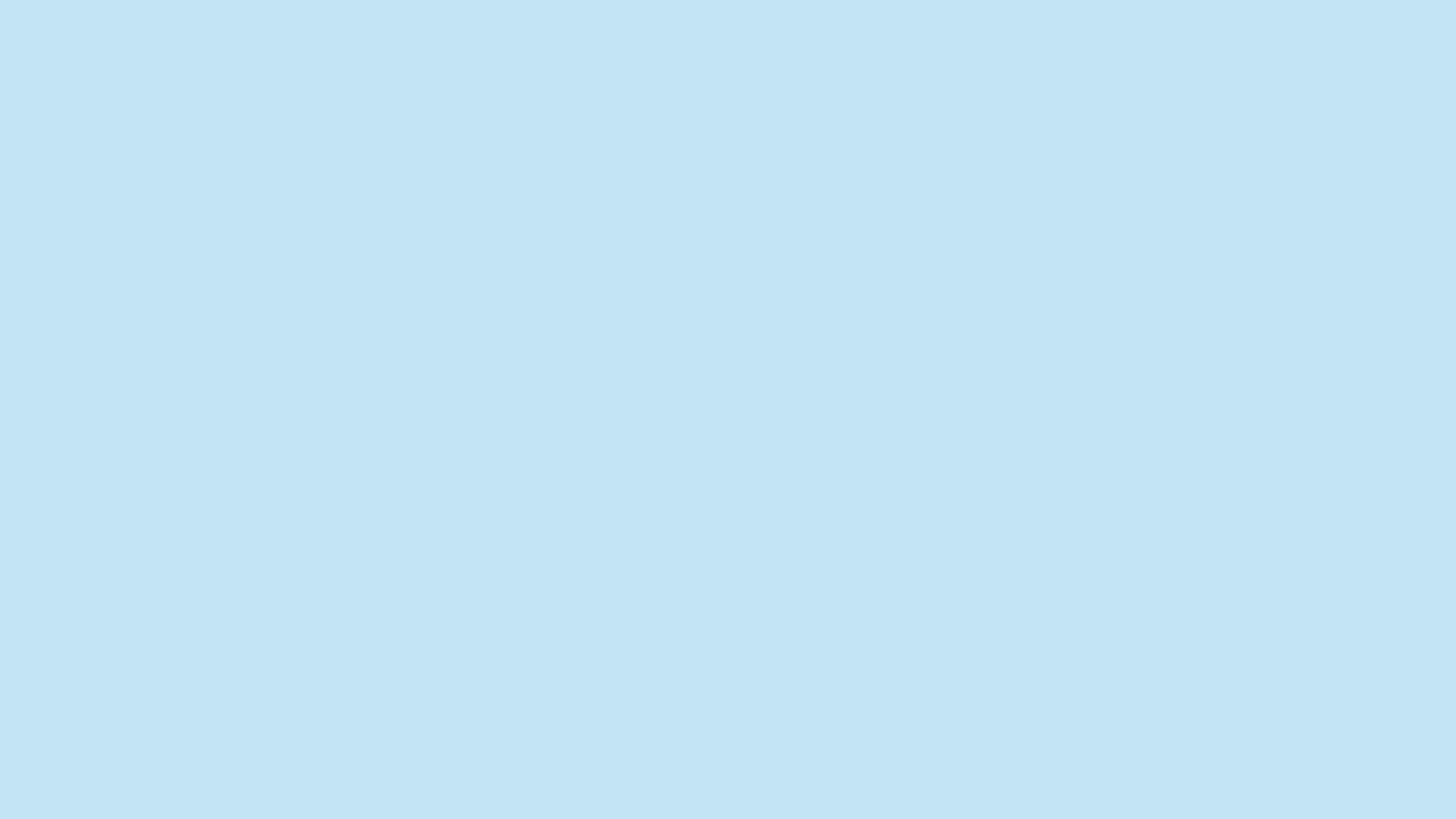 Виды использования ИКТ в коррекционно-развивающем процессе учителя-логопеда
ведение документации;
разработка и применение авторских и заимствованных презентаций, мультфильмов по различным разделам программного обучения;
использование готовых обучающих логопедических компьютерных игр;
создание специализированного профессионального сайта и участие в его функционировании;
дистанционное обучение;
использование электронной библиотеки
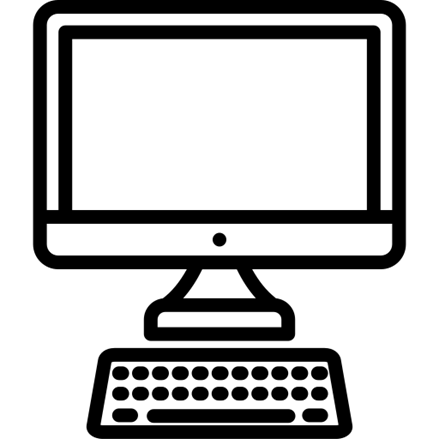 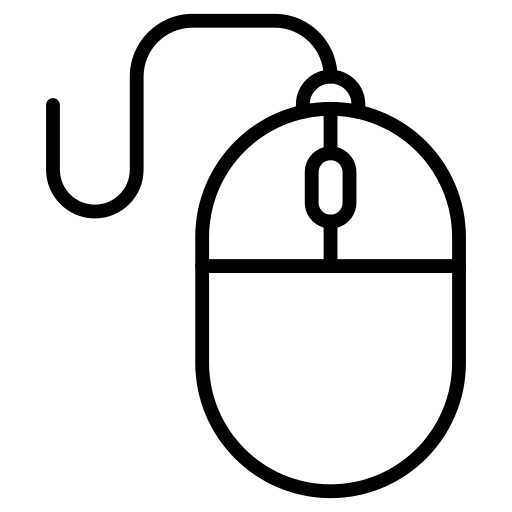 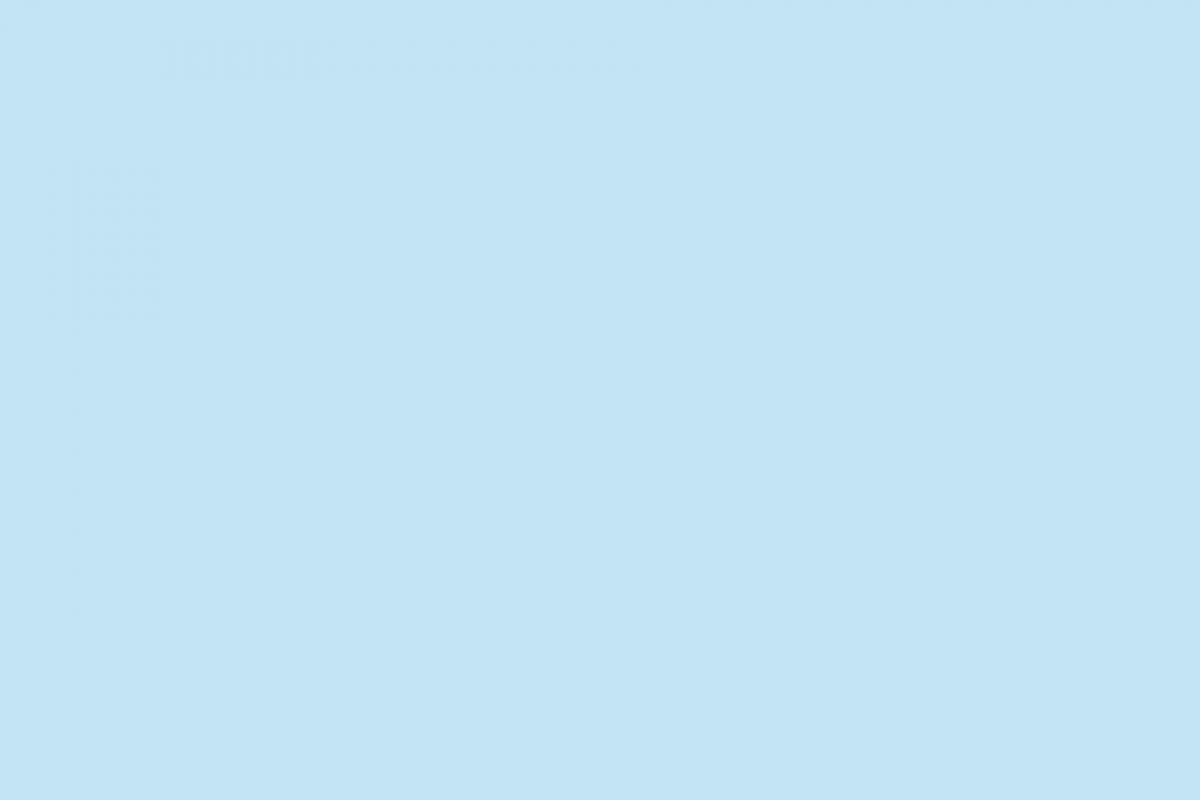 Педагоги-классики:
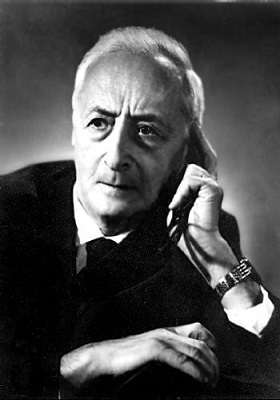 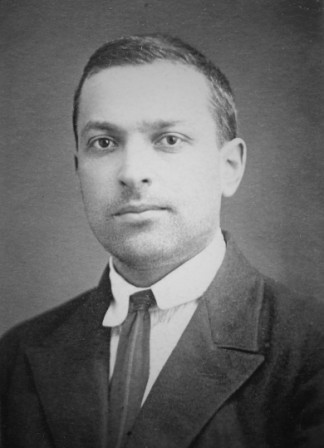 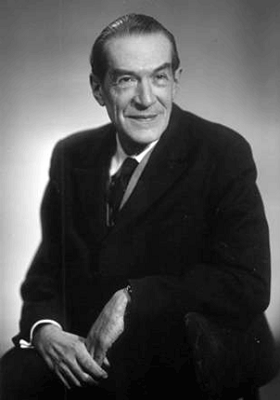 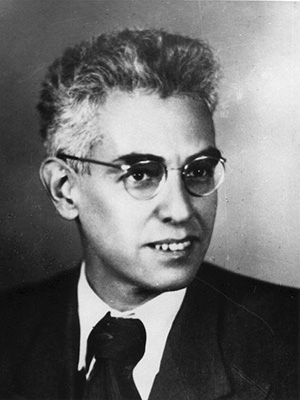 П.Я. Гальперин
Л.С. Выготский
А.Н. Леонтьев
А.Р. Лурия
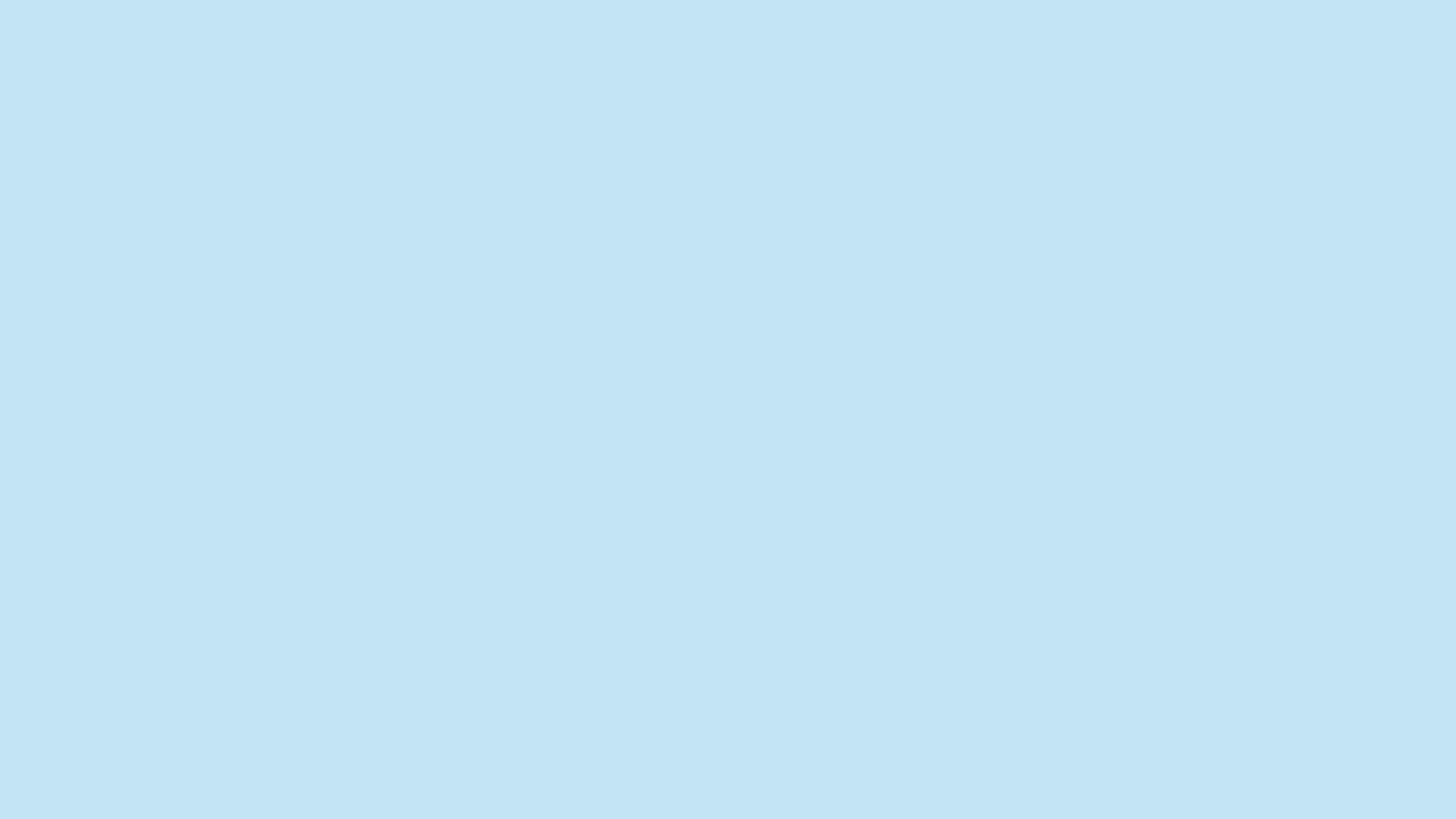 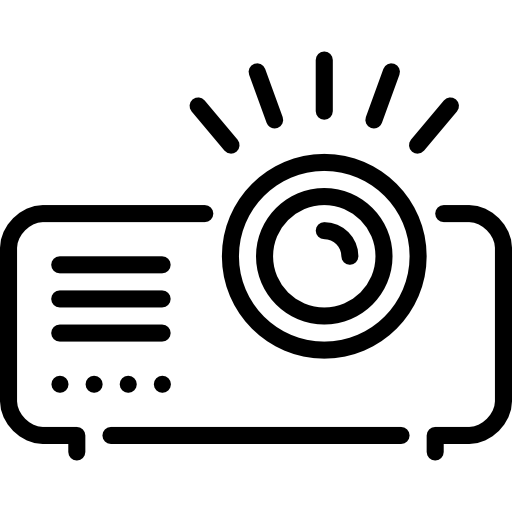 Преимущества мультимедийного способа подачи 
информации:
представление информации в игровой форме;
привлечение внимания ребенка;
поддержание задач обучения и воспитания дошкольников;
моделирование жизненных ситуаций
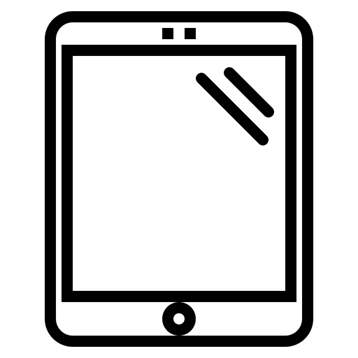 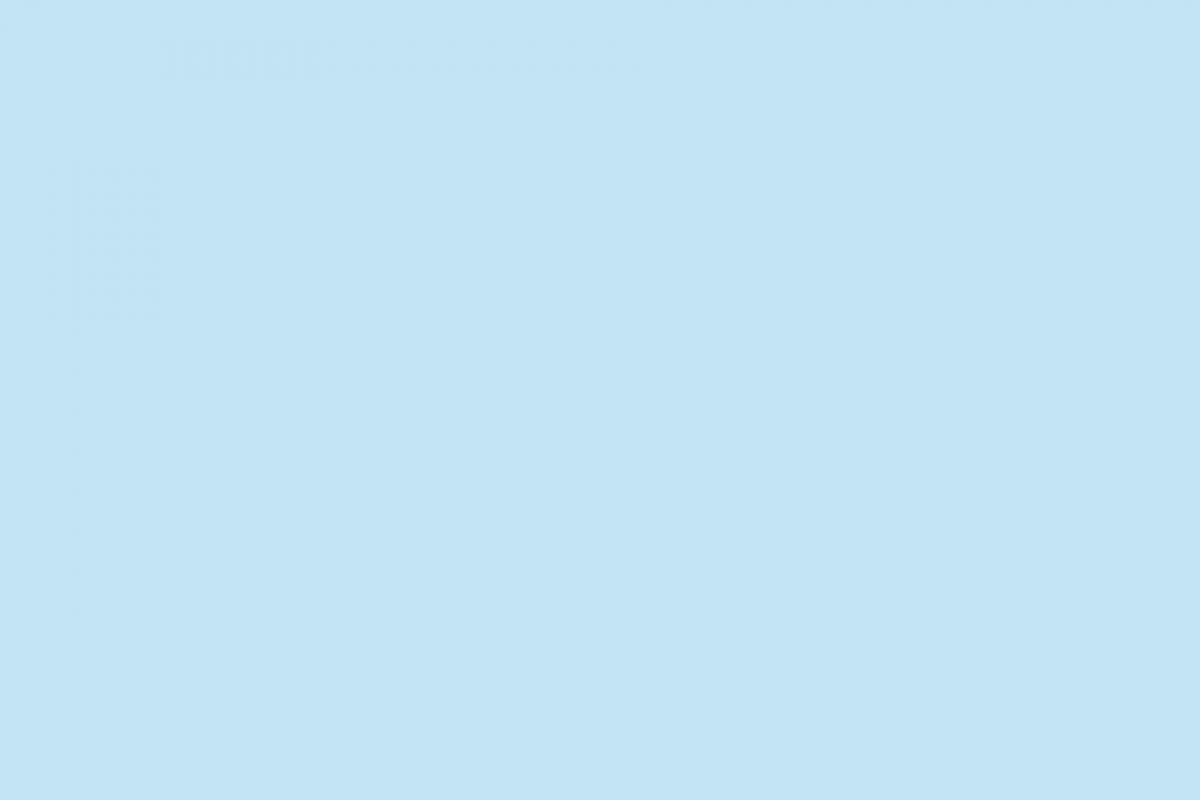 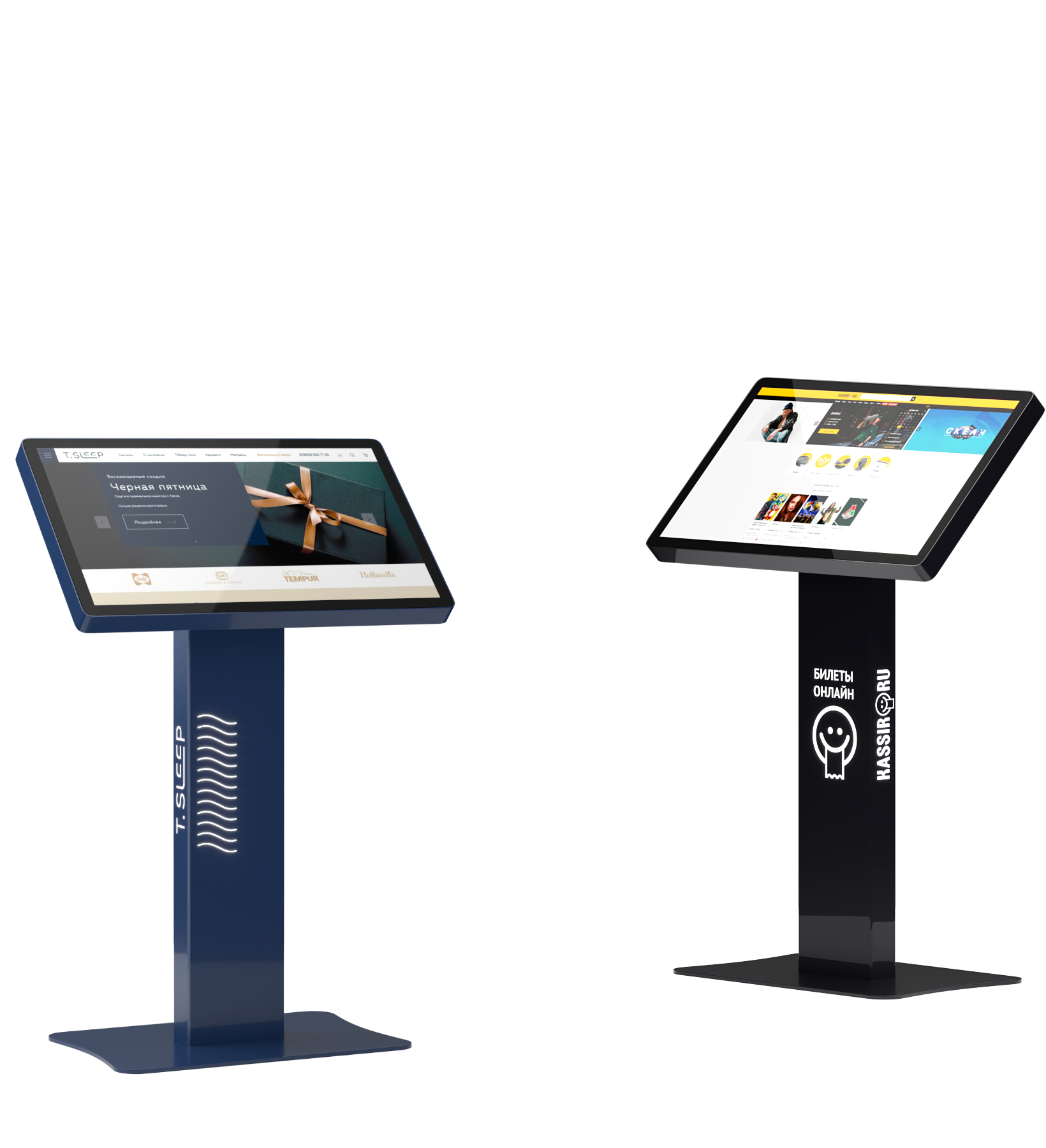 Специализированные компьютерные средства обучения:
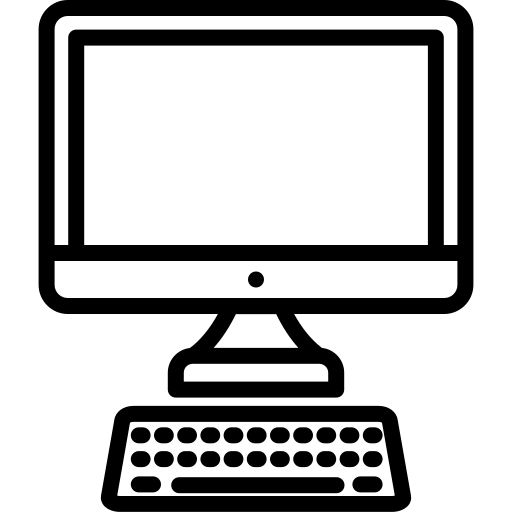 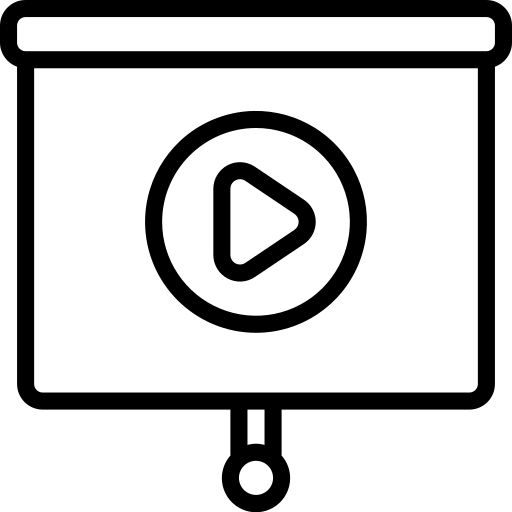 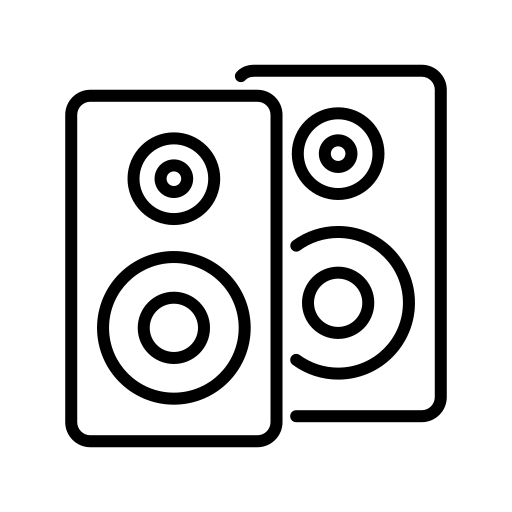 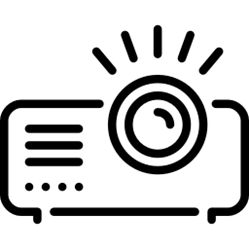 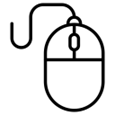 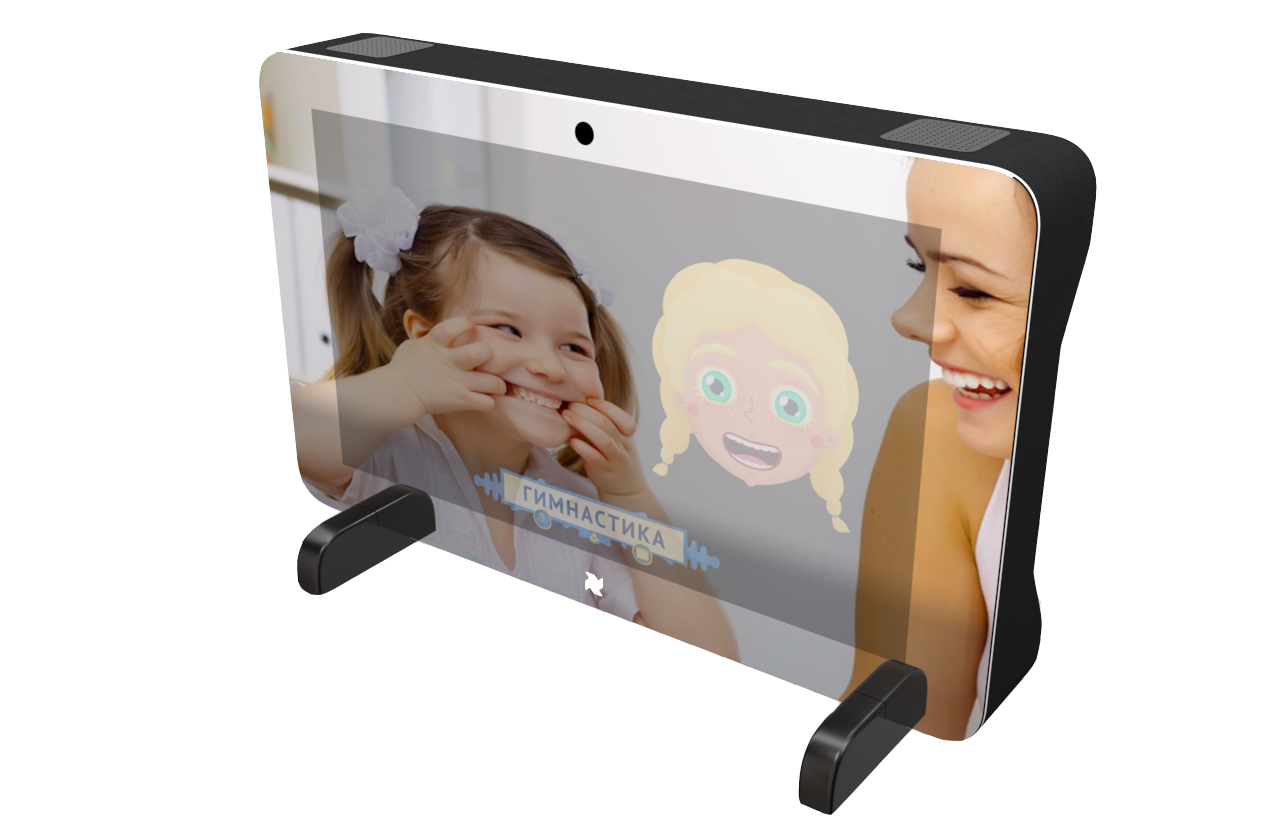 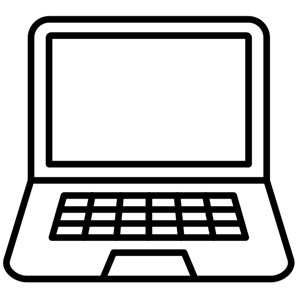 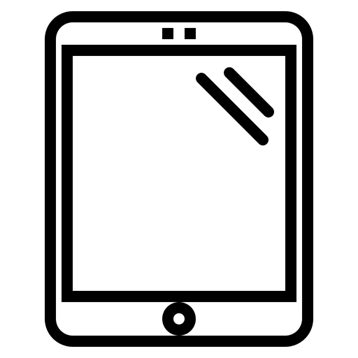 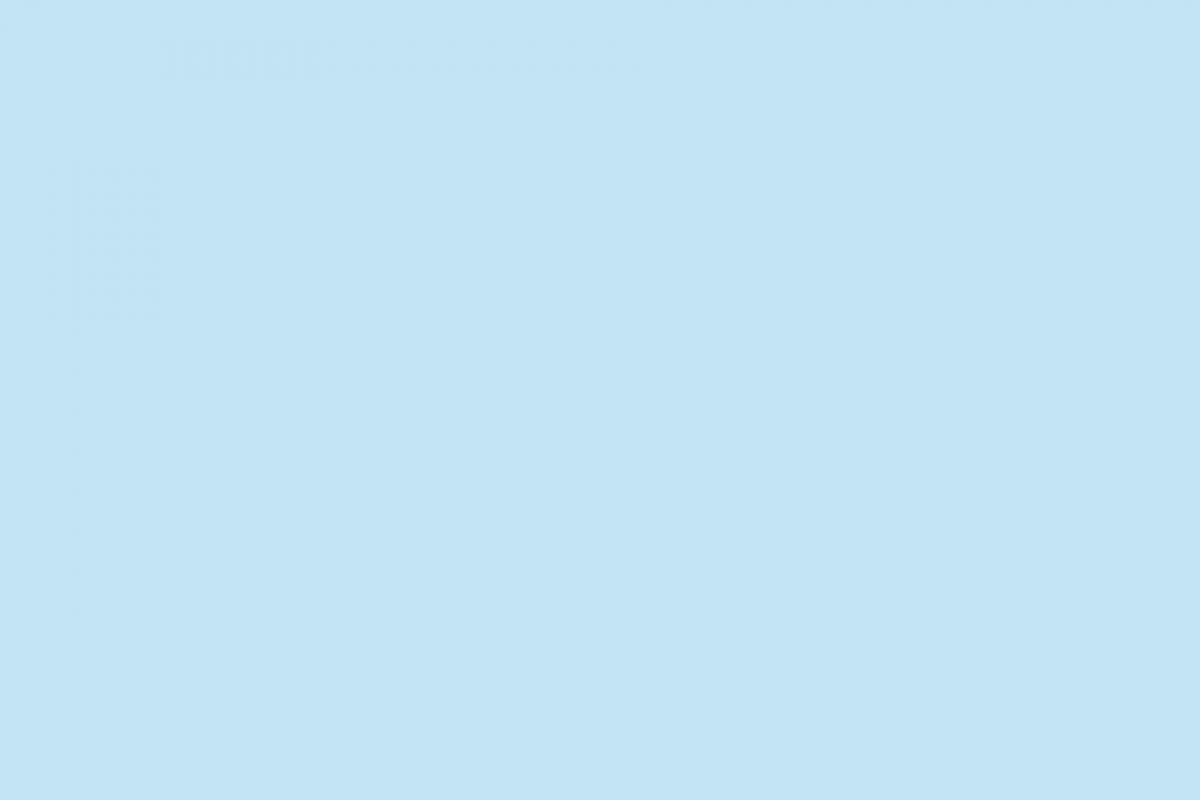 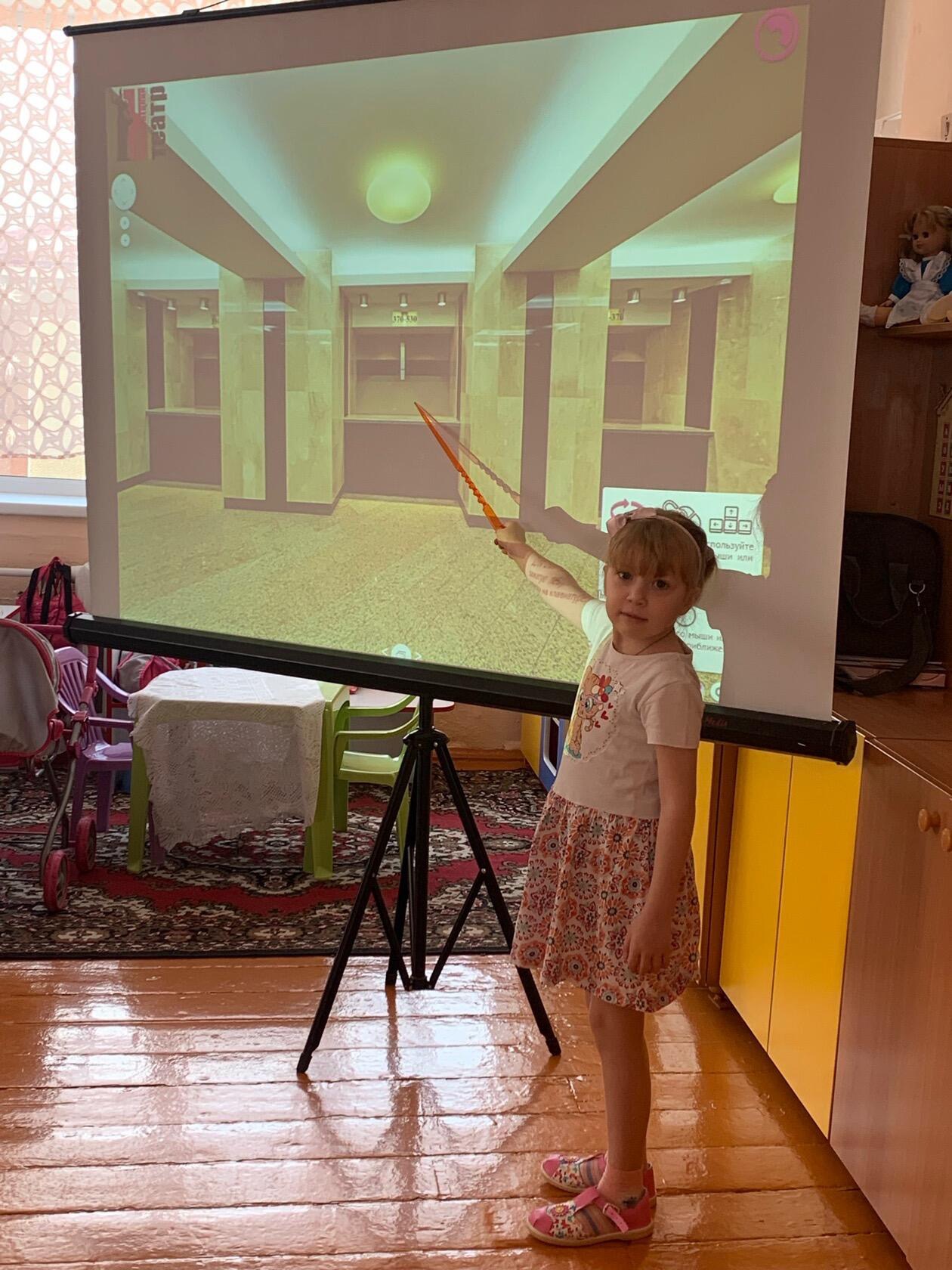 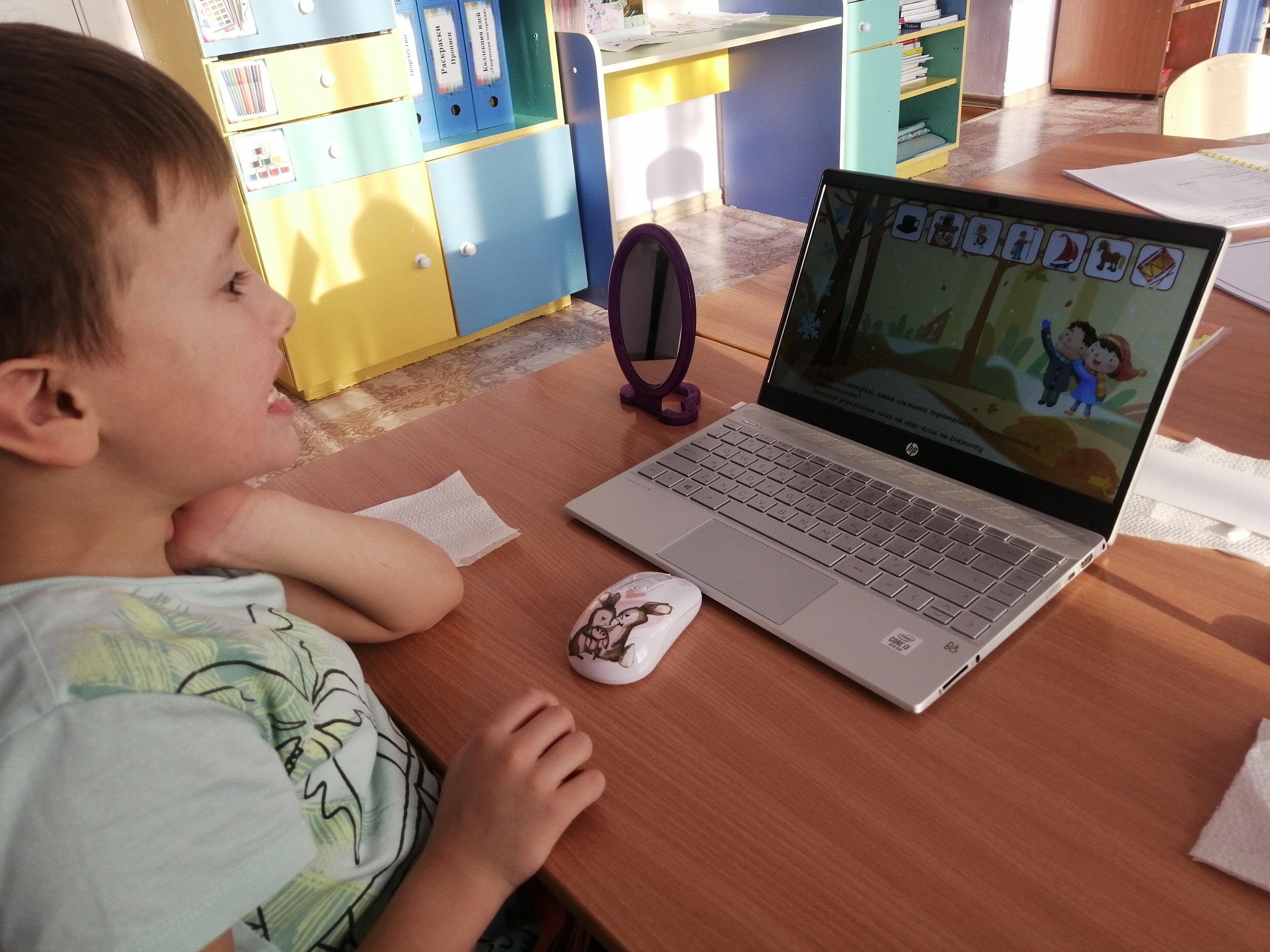 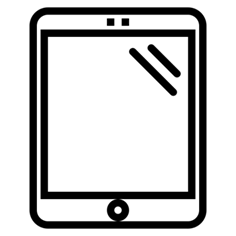 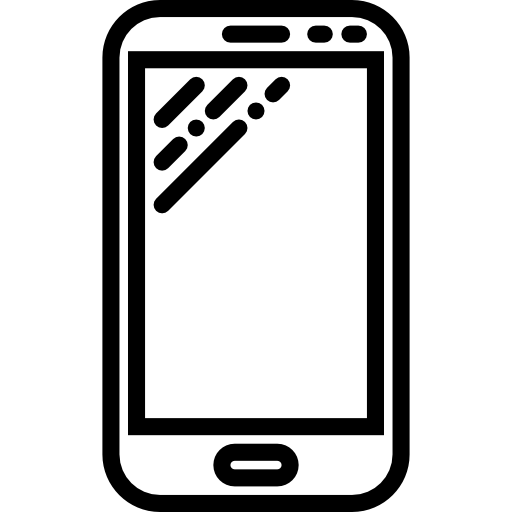 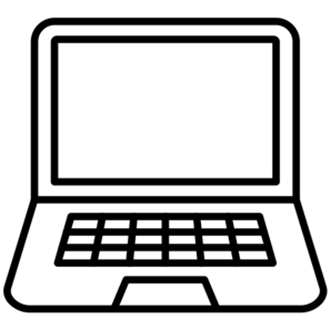 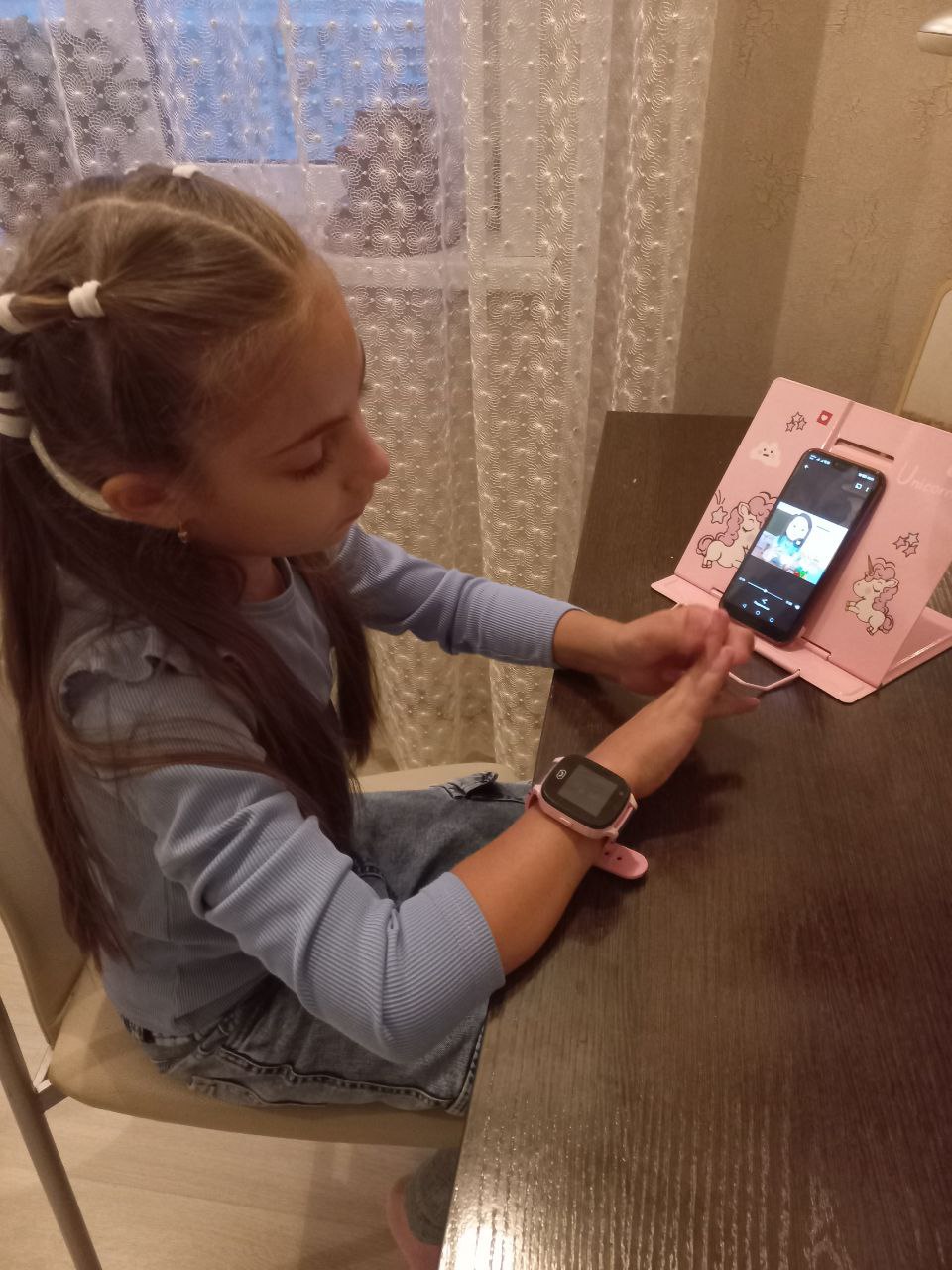 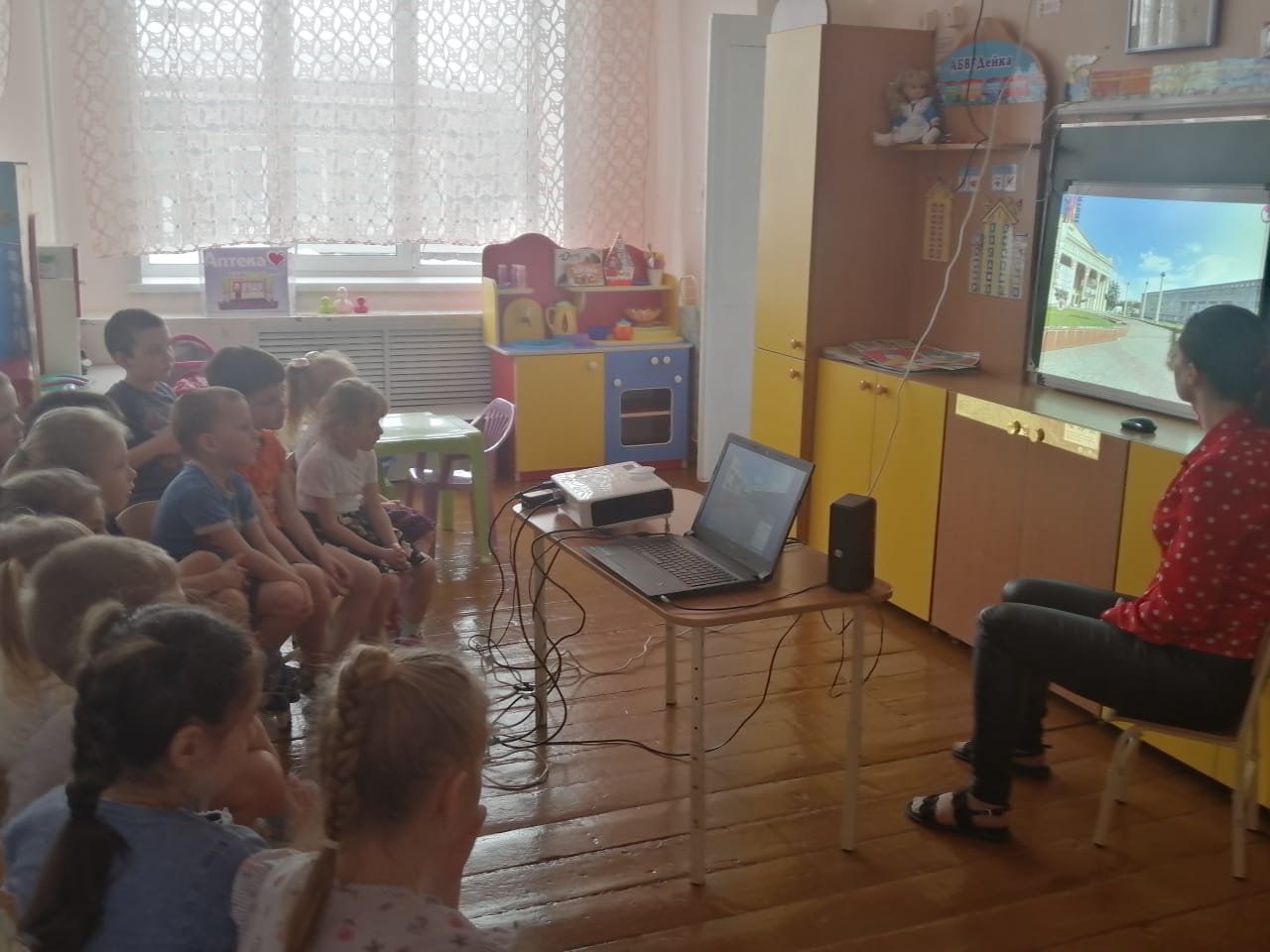 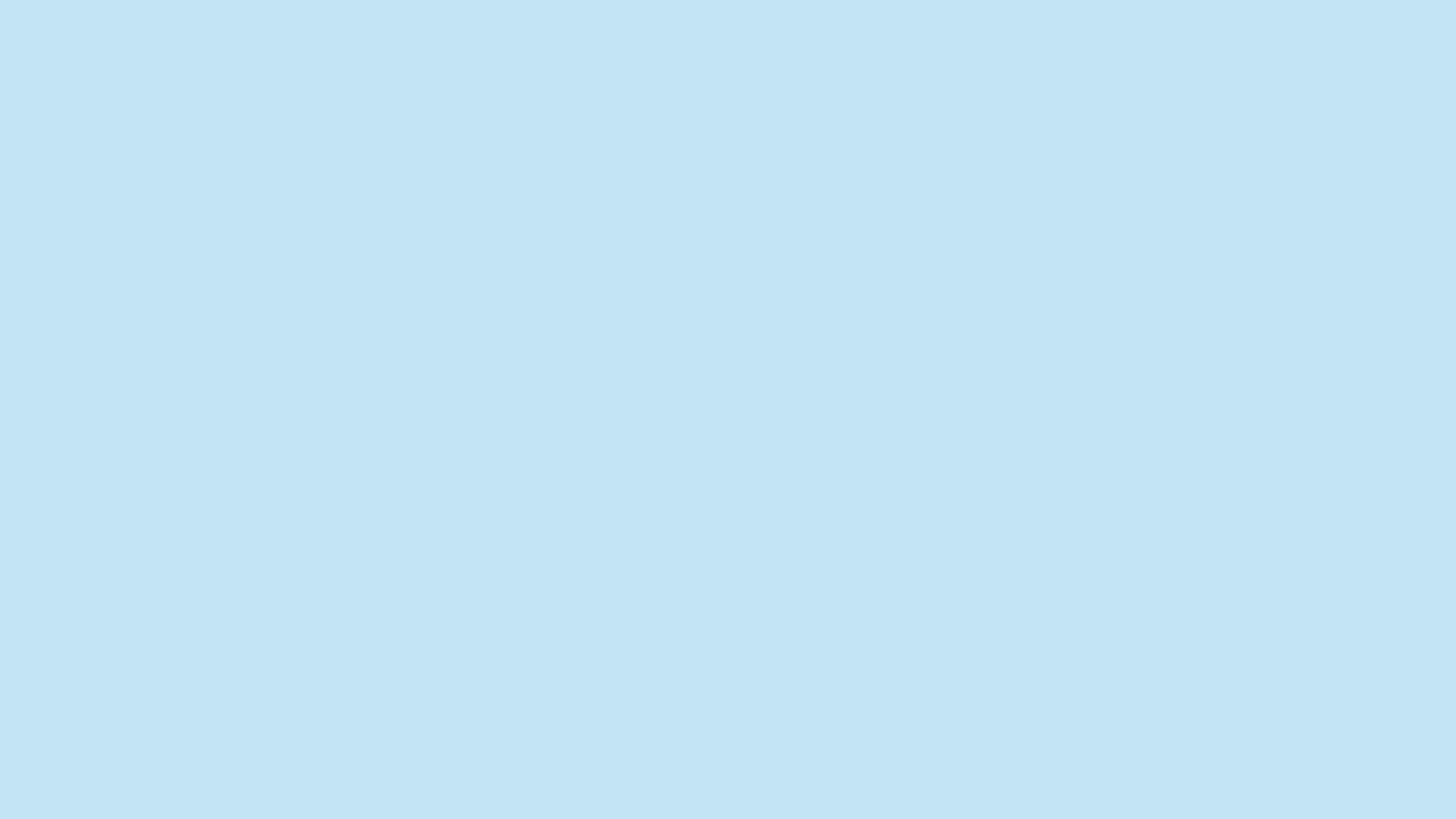 Мультимедийные средства обучения и воспитания 
детей с нарушениями речи
авторская коллекция видео-занятий по формированию правильного звукопроизношения
коллекции короткометражных мультфильмов 
по лексическим темам
коллекция презентаций 
по артикуляционной гимнастике 
для постановки, автоматизации 
и дифференциации звуков
авторская коллекция пальчиковых видео-игр по лексическим темам
коллекция виртуальных прогулок 
и экскурсий по лексическим темам
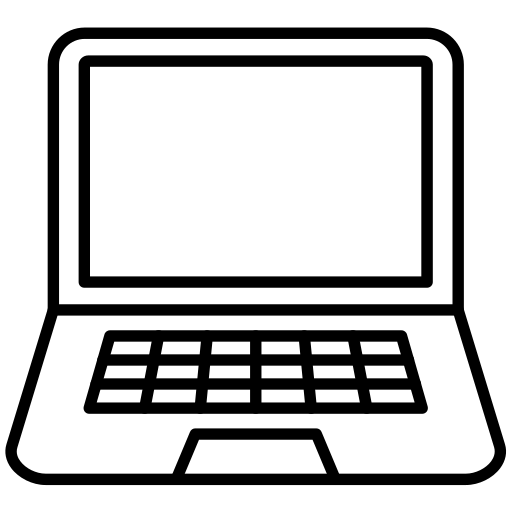 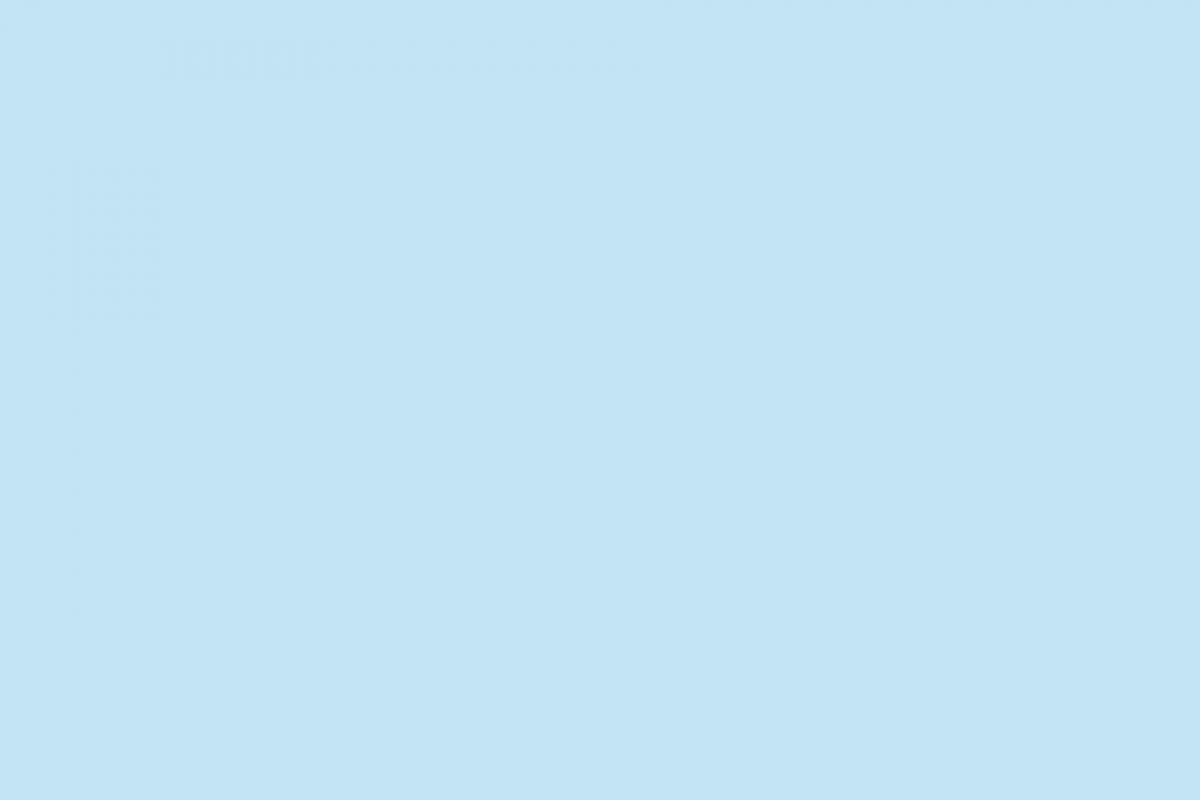 Результаты деятельности воспитанников
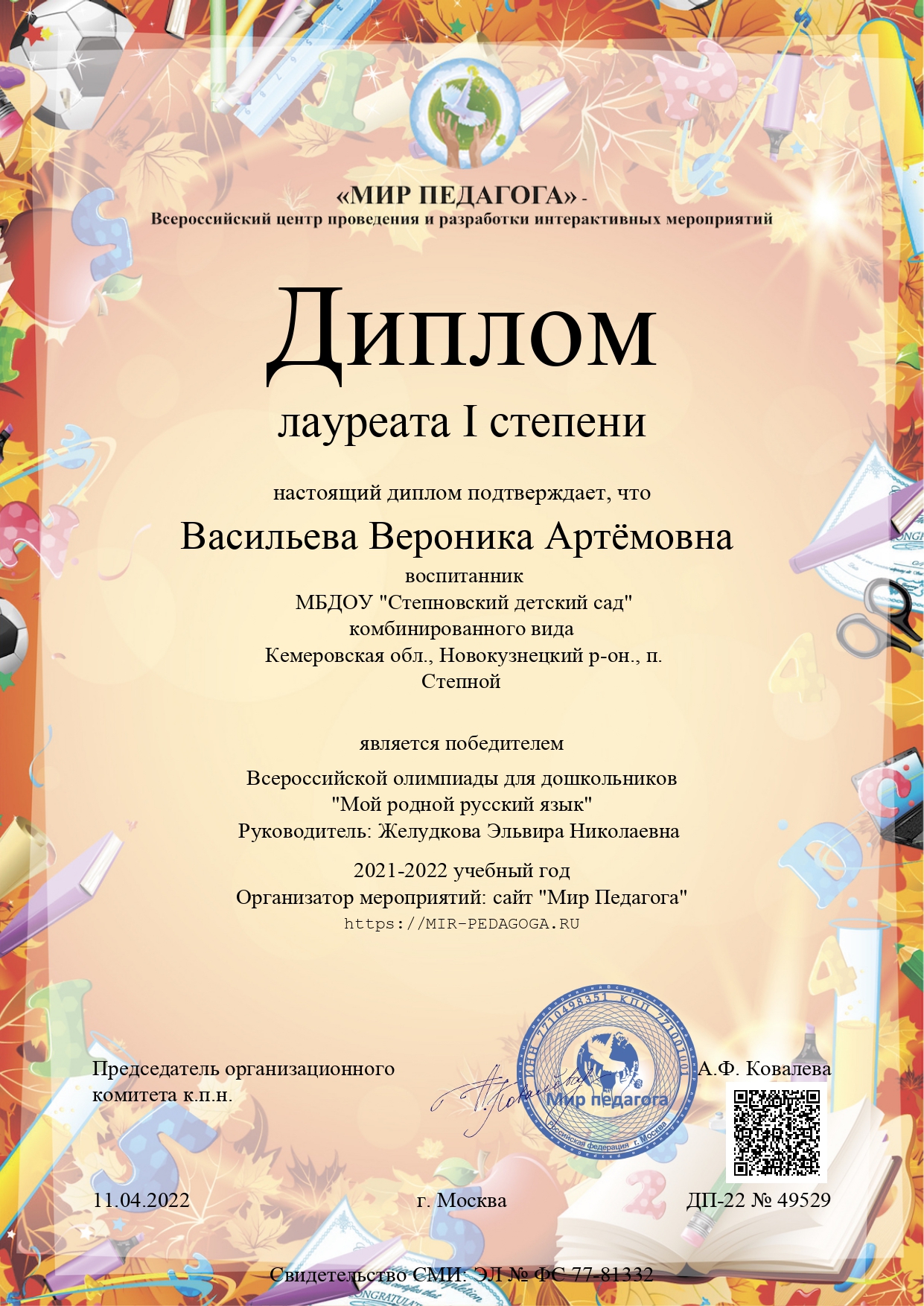 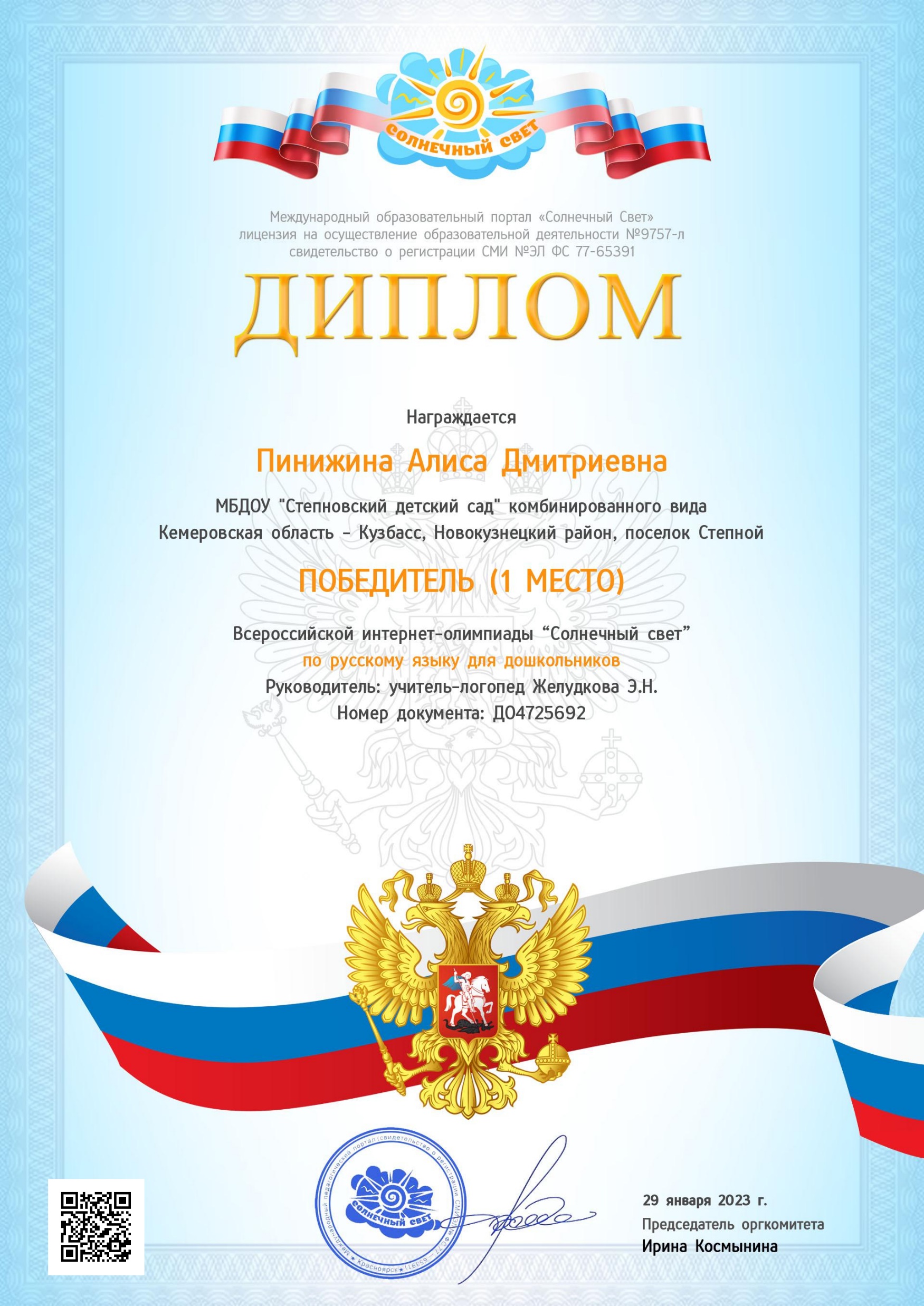 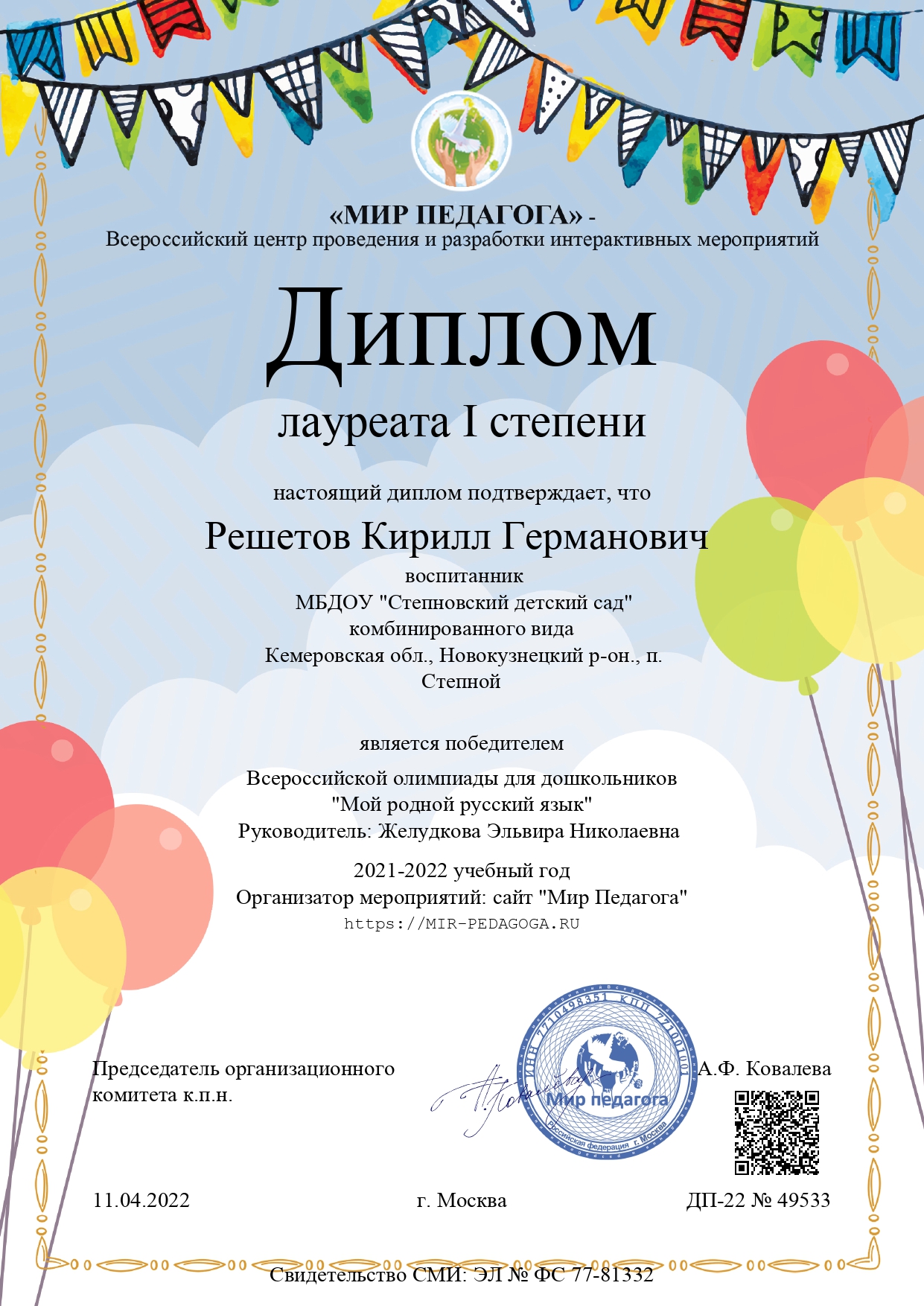 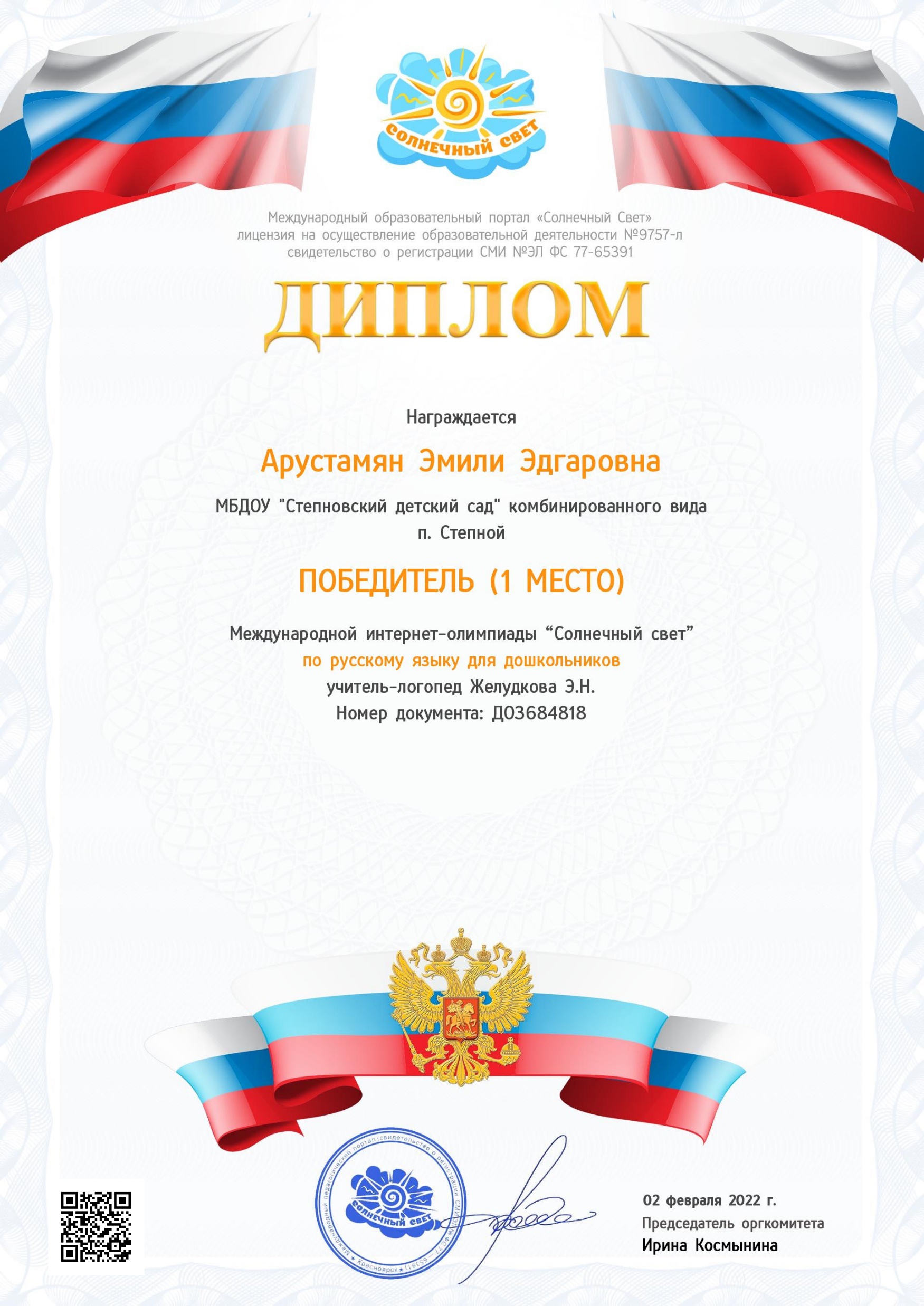 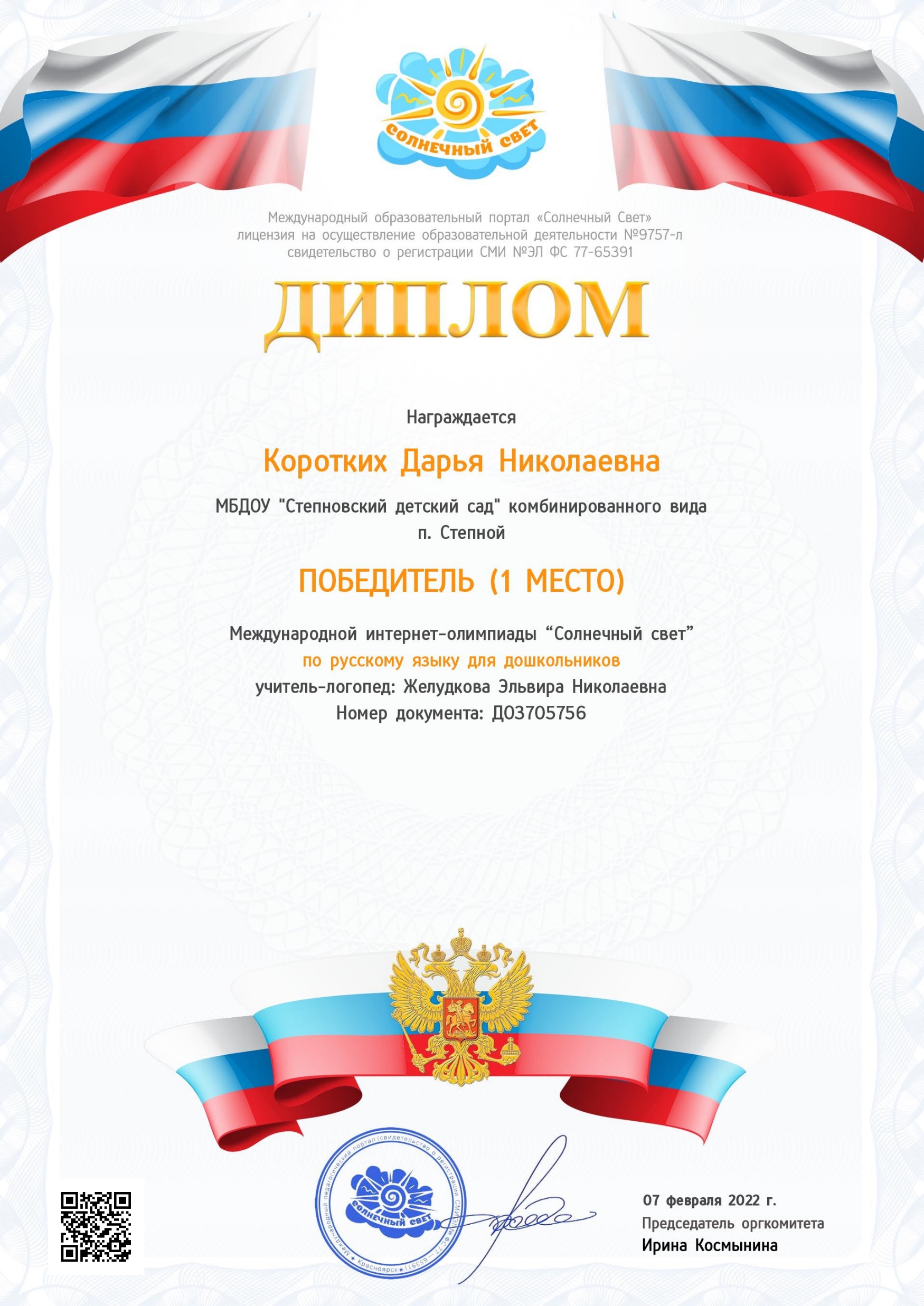 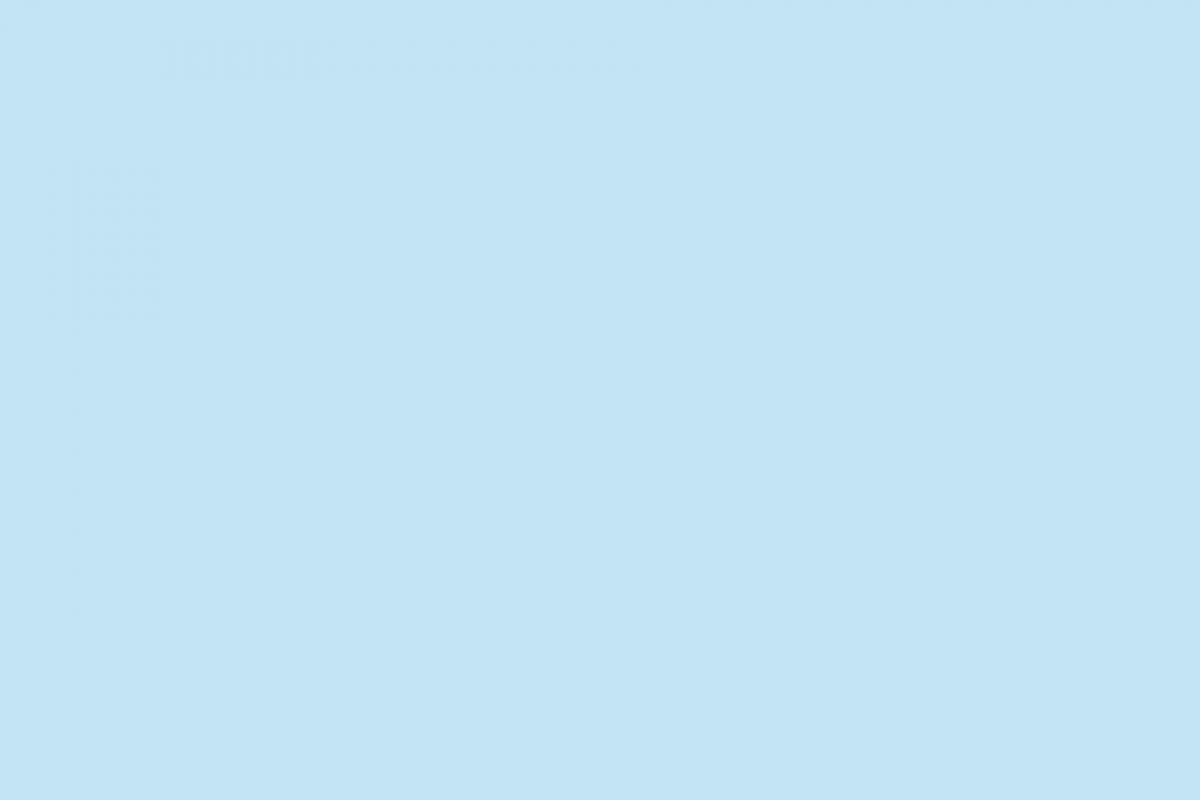 Взаимодействие с родителями
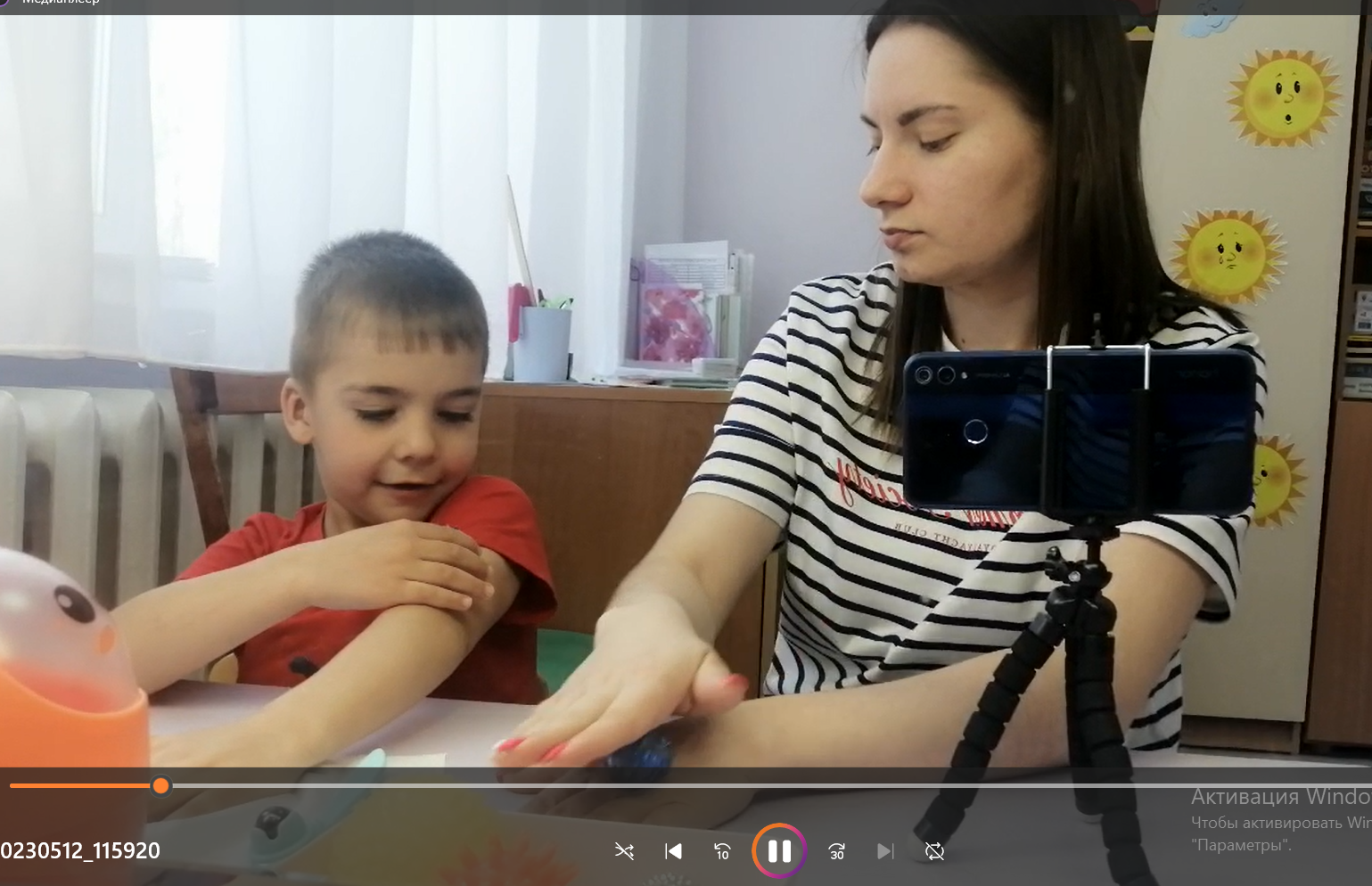 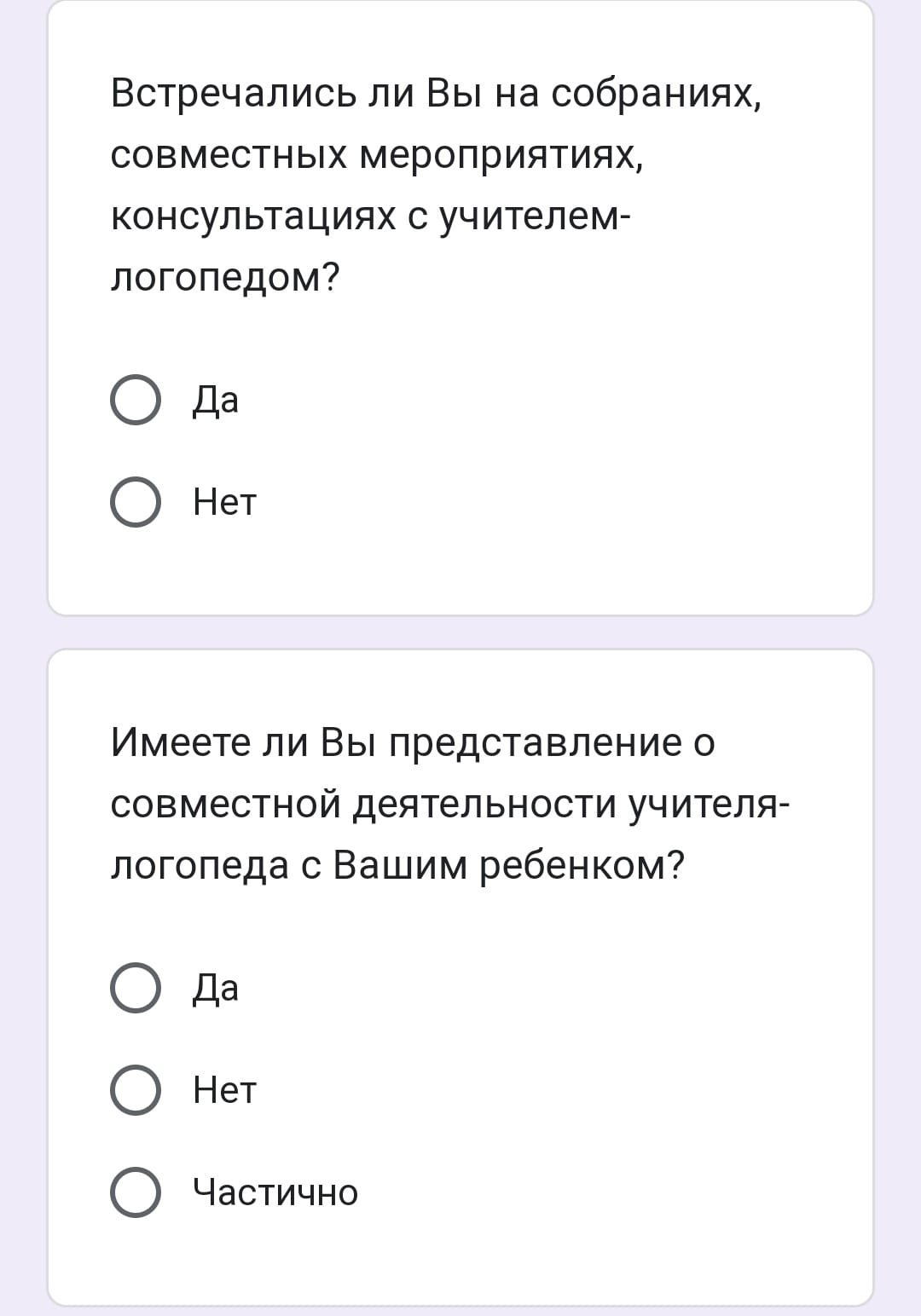 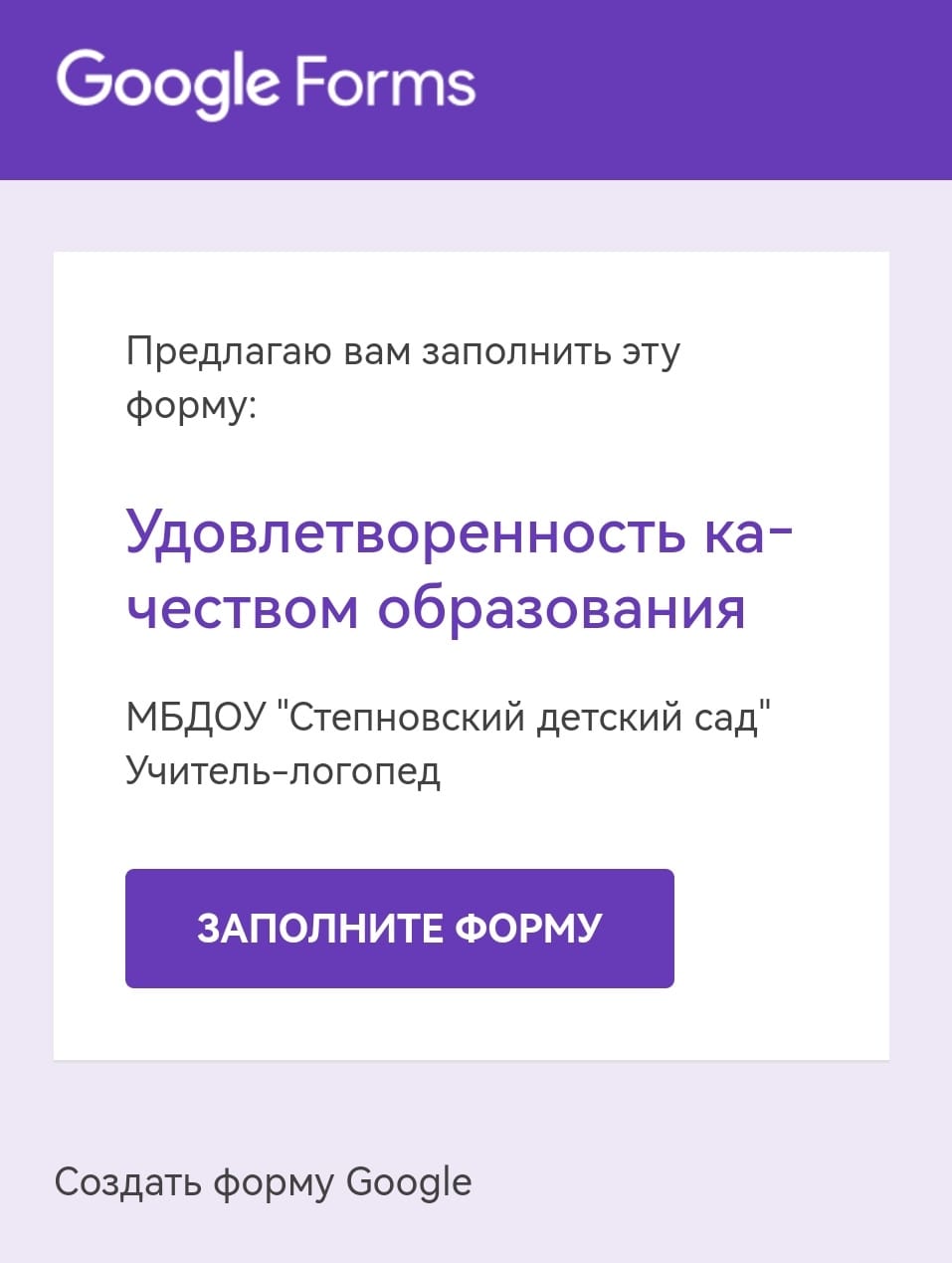 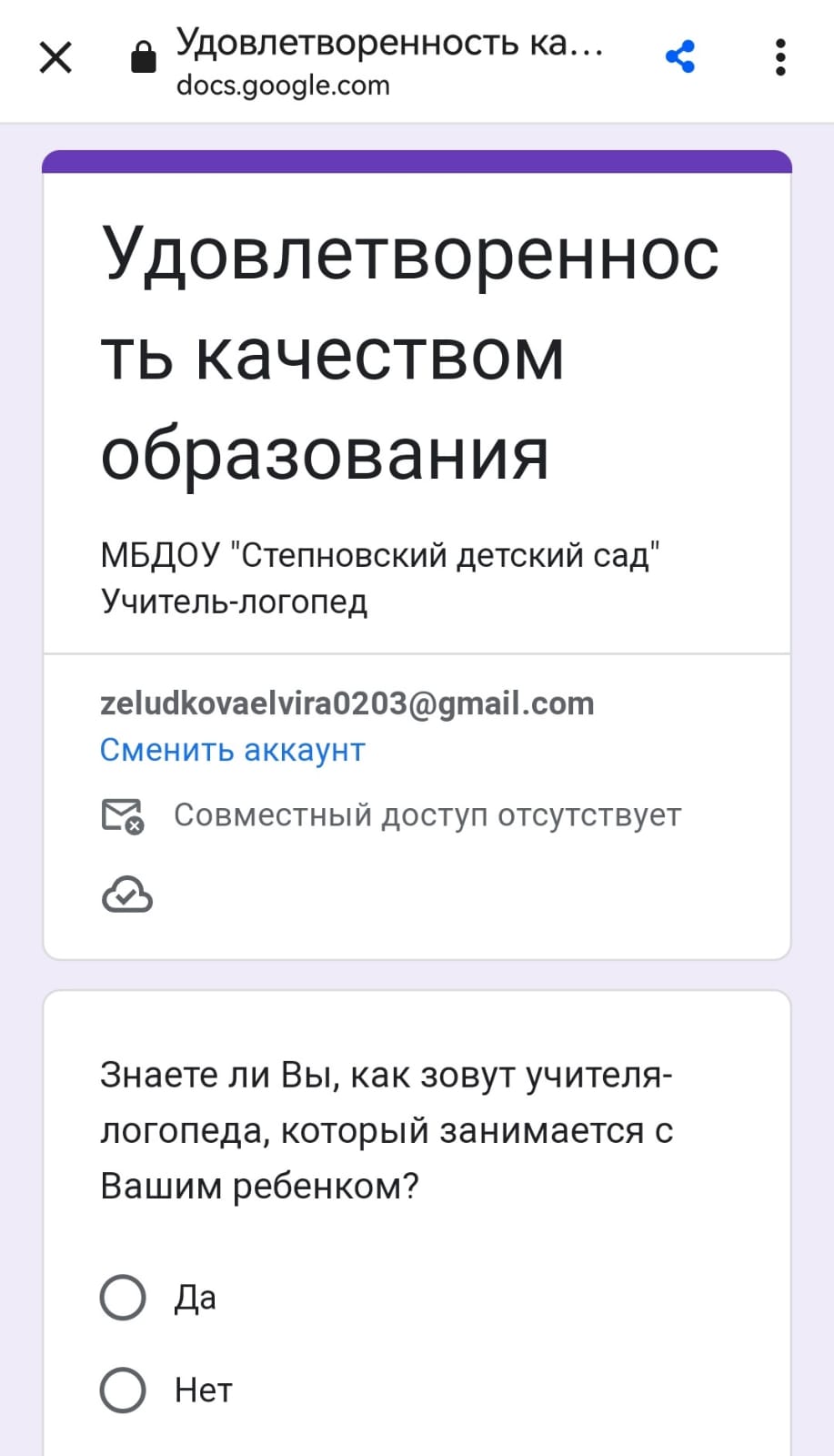 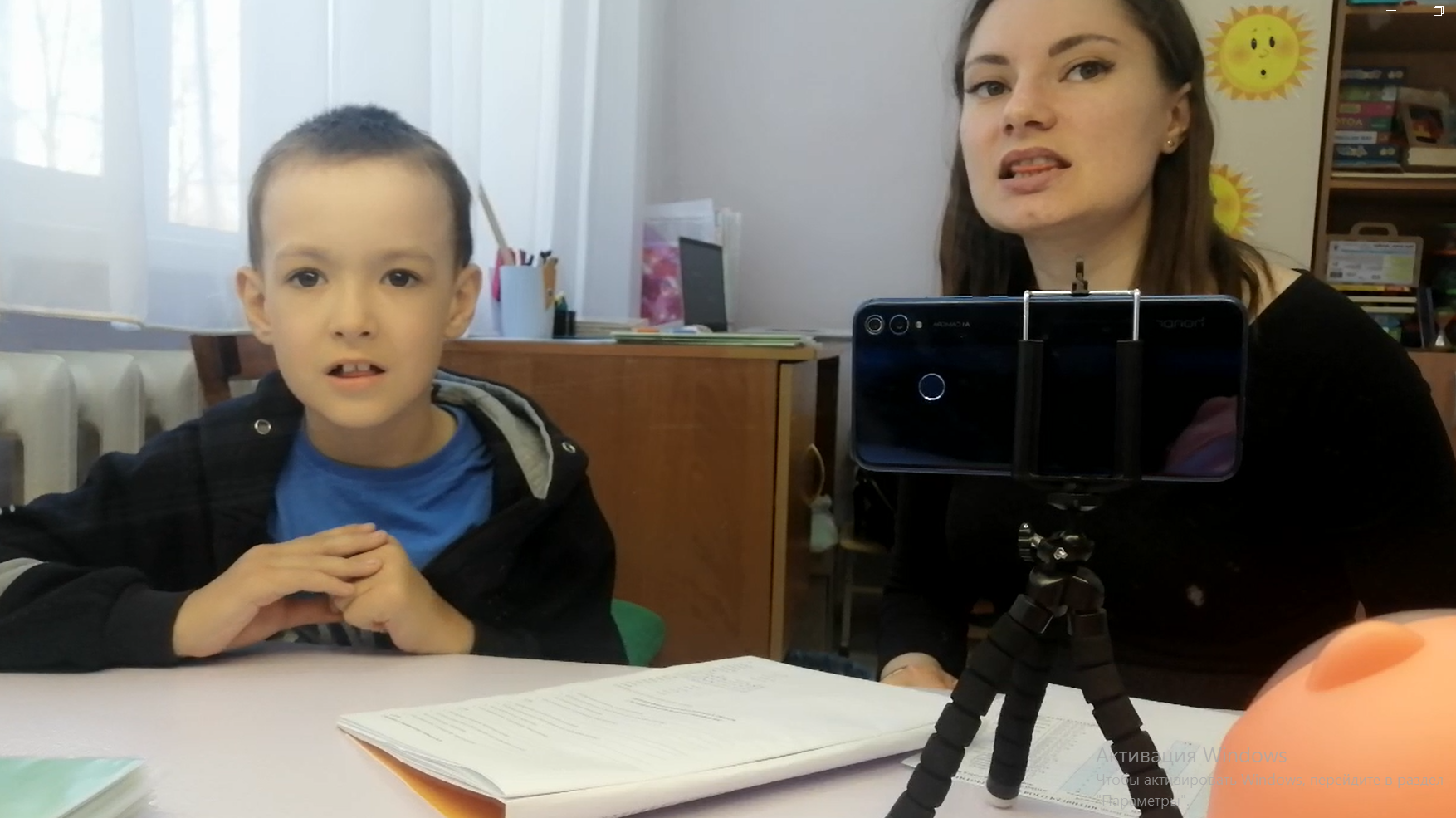 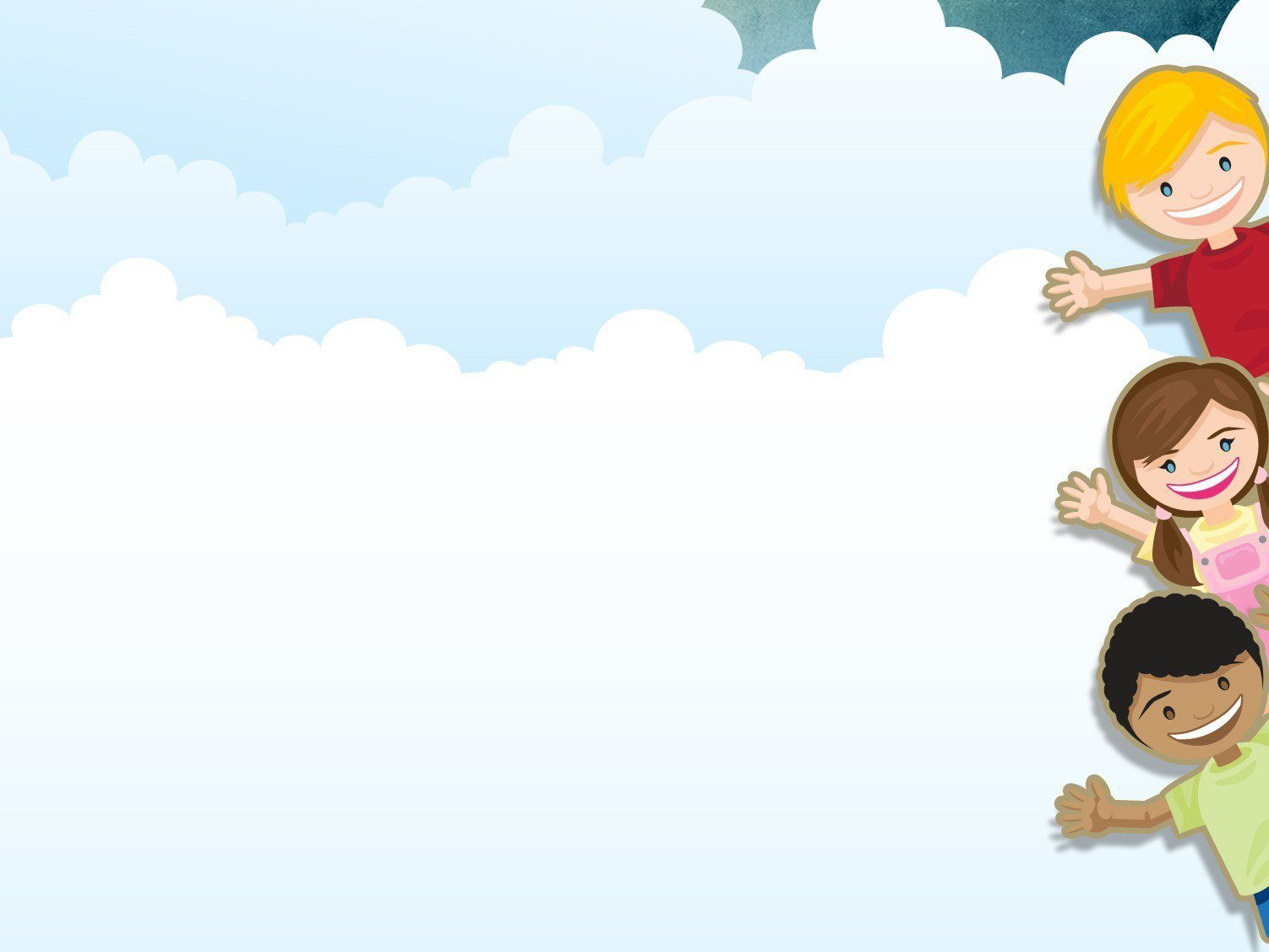 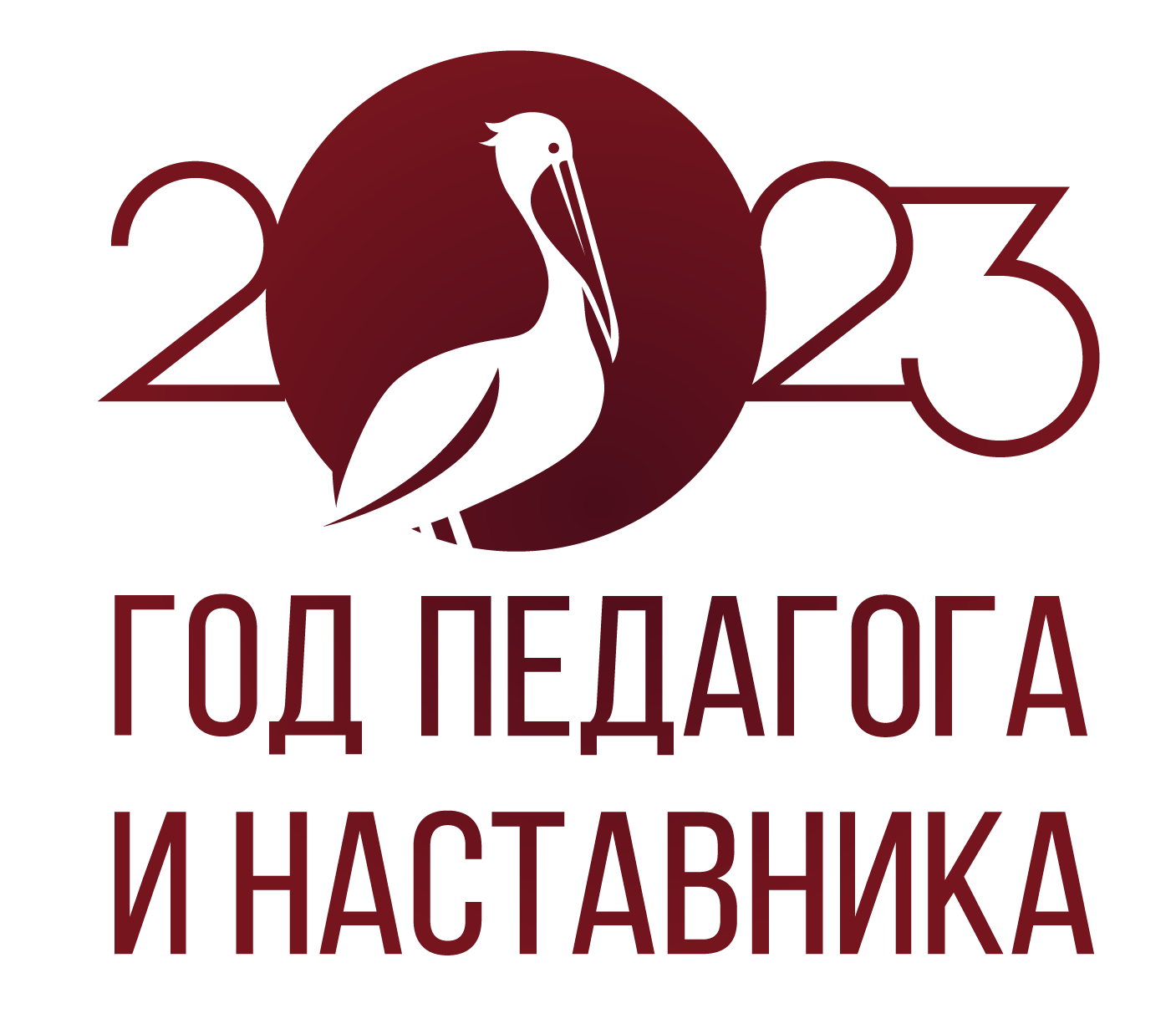 Управление образования администрации Новокузнецкого муниципального округа
 Муниципальное бюджетное дошкольное образовательное учреждение 
«Степновский детский сад» комбинированного вида
Проект «Использование мультимедийных технологий в коррекционно-развивающем процессе с детьми старшего дошкольного возраста с нарушениями речи»
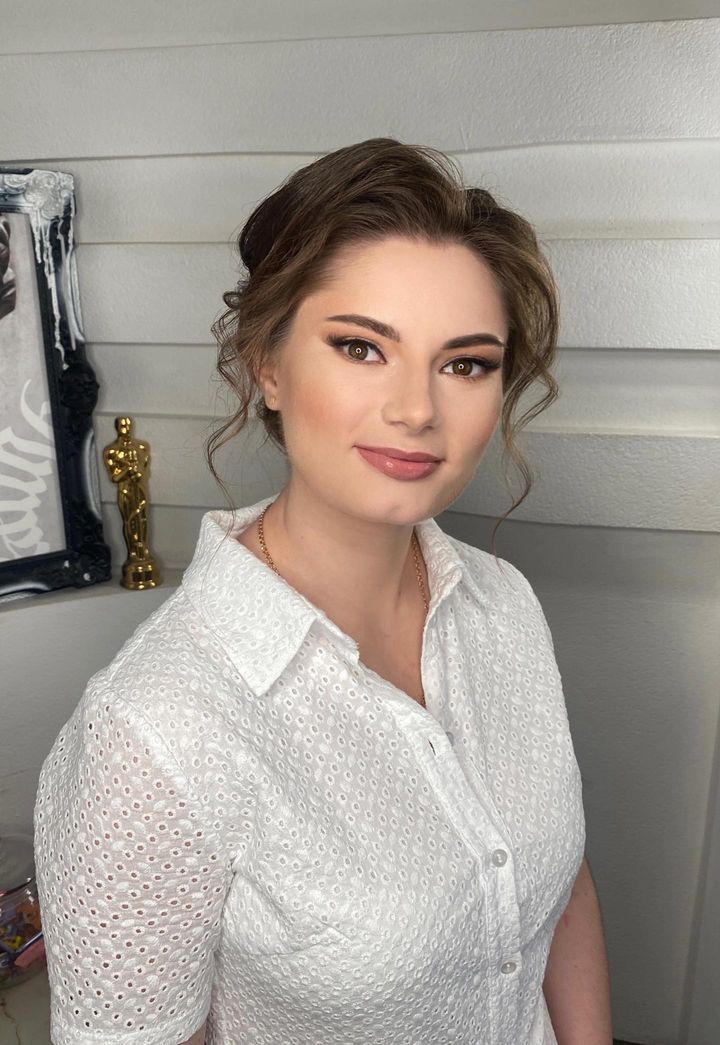 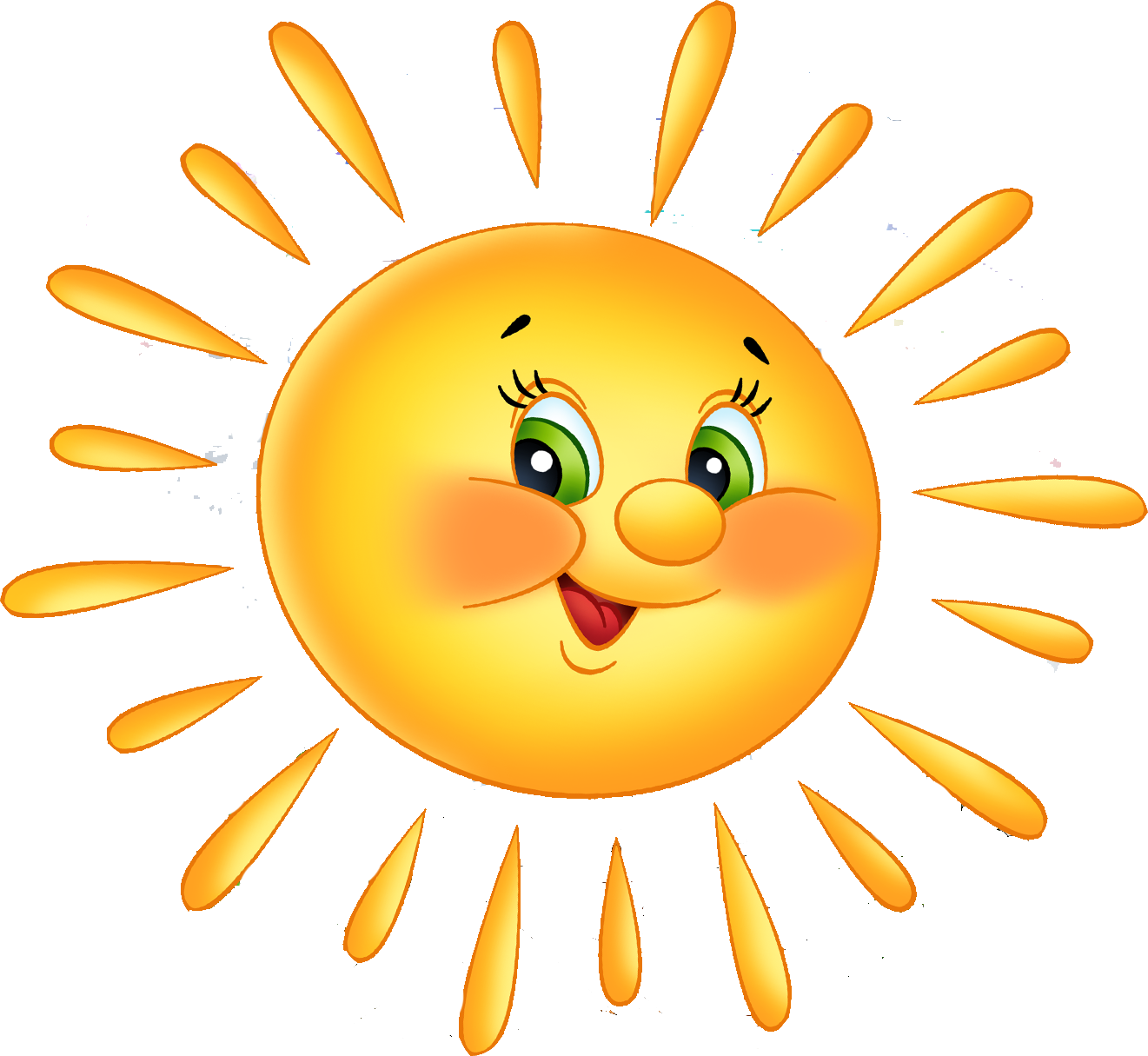 учитель-логопед 
Клевцова Эльвира Николаевна